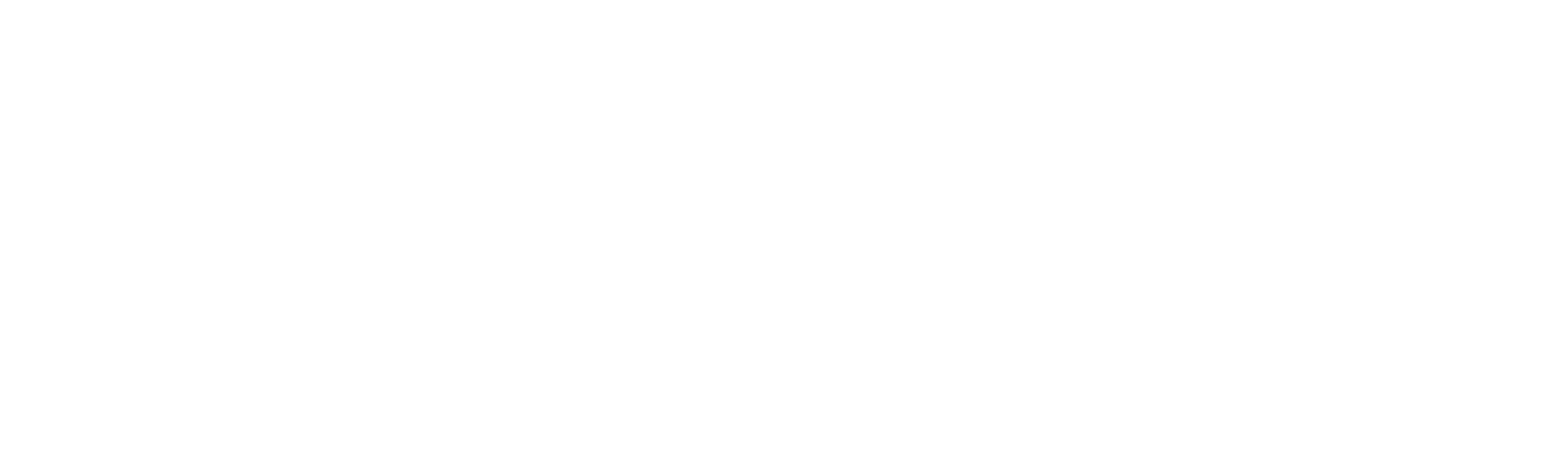 04
Dec
2024
University of GlasgowUser Training
Professional 
Services
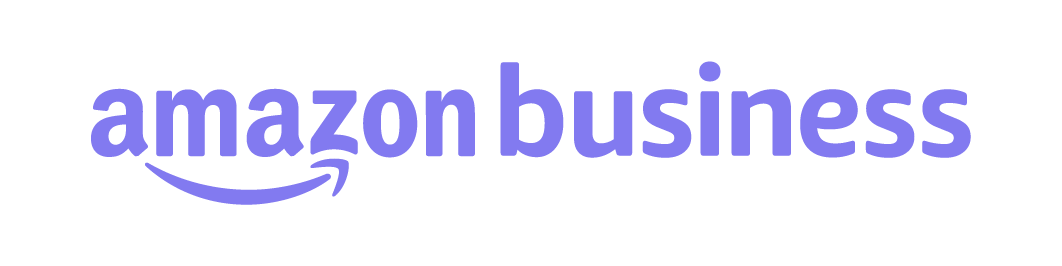 Agenda
Introduction to Amazon Business
Registration Process
How to Purchase at Amazon Business & Punchout Purchasing
Business Customer Service
Q&A
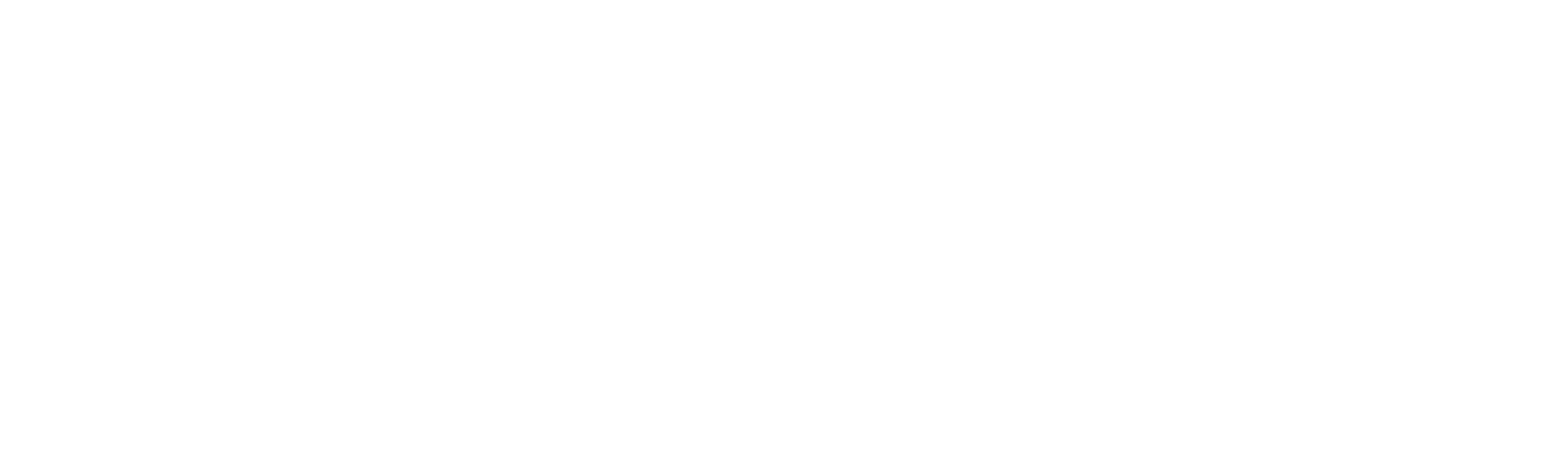 Professional 
Services
Why Amazon Business ?
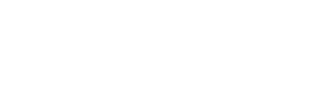 Services professionnels
Purchase
Comfort
Product 
Variety
Good 
Prices
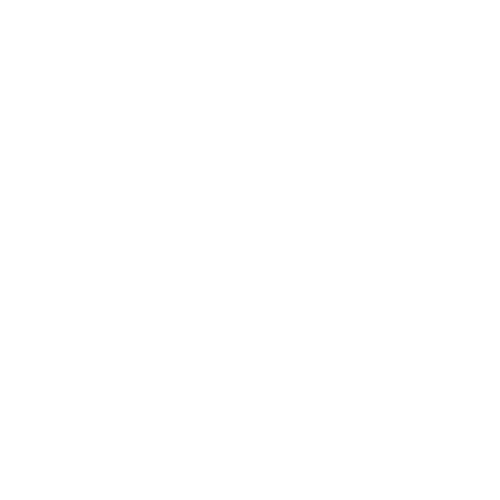 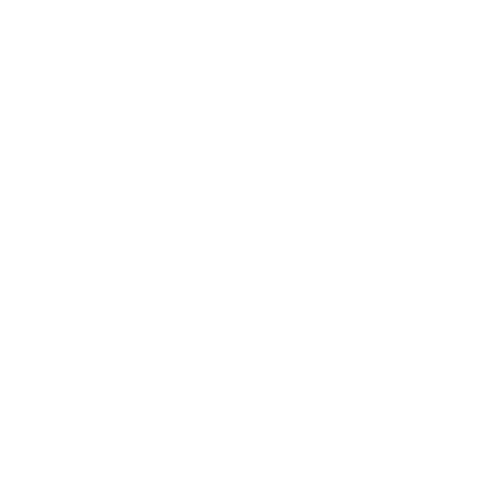 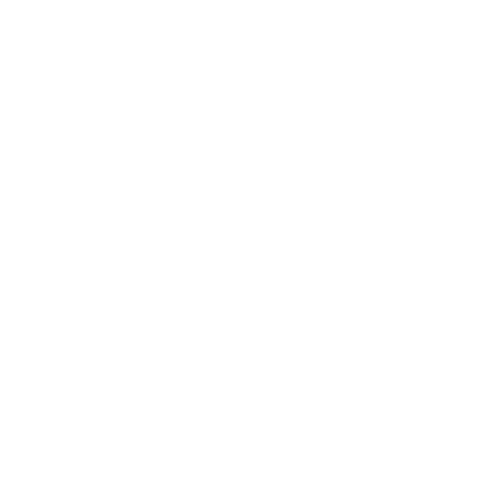 >100 m. Products with Business Billing
the largest business selection worldwide
Business Prices
Special prices for corporate customers
Fast Delivery
within 1-2 days
Simple shopping experience integrated with business tools
Reconciliation is facilitated with accounting department
Volume Discounts
Corporate customers get discounts with increasing order volume
Marketplace
Products from suppliers around the world
Consolidated VAT calculation for business customers
Business Customer Service
At your disposal via real-time chat / telephone / e-mail in a few seconds
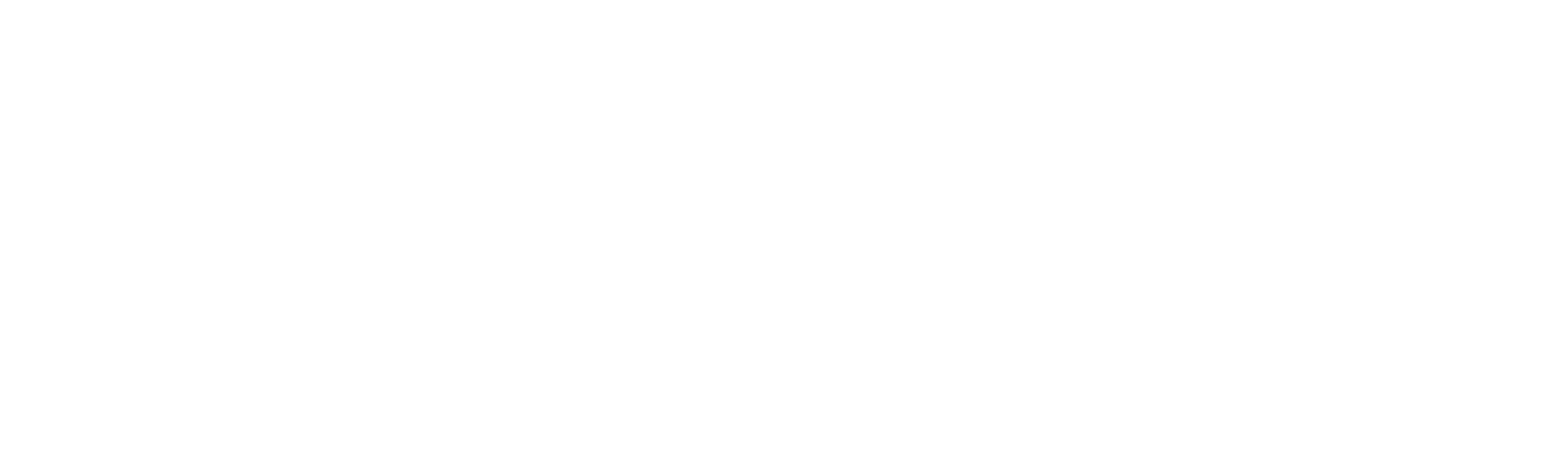 Professional 
Services
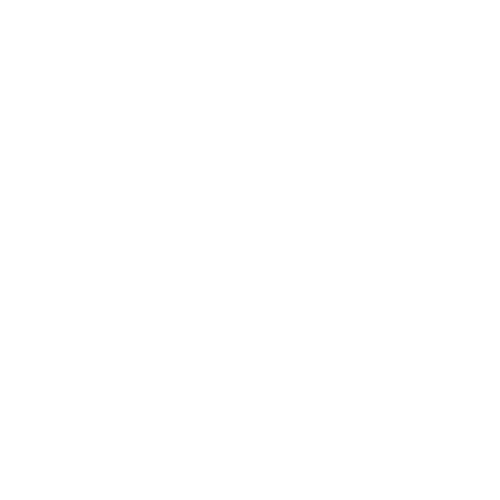 Registration Process
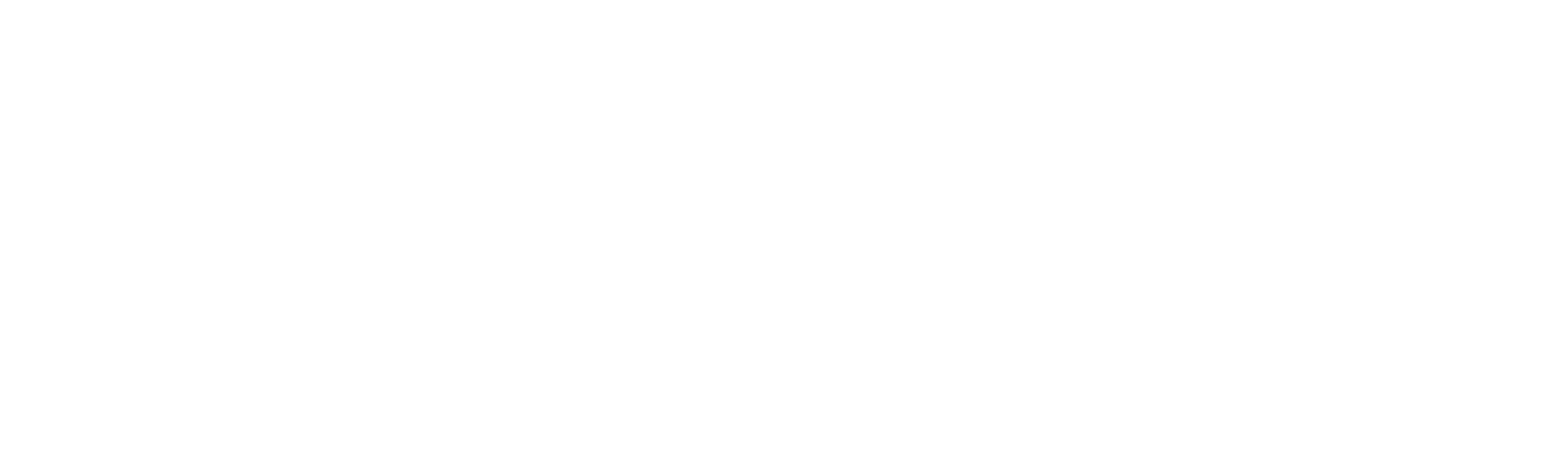 Professional 
Services
There are 3 different registration scenarios…depending on how a user has used his work e-mail address in the past
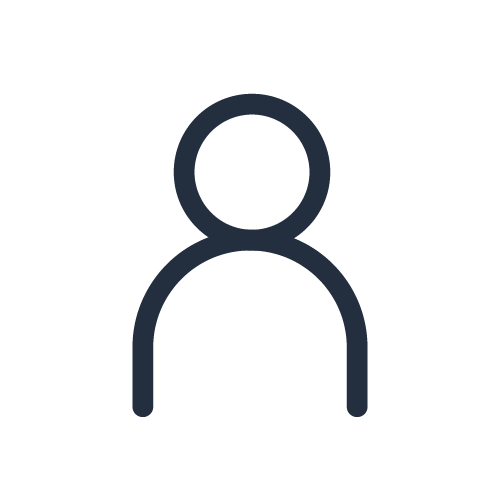 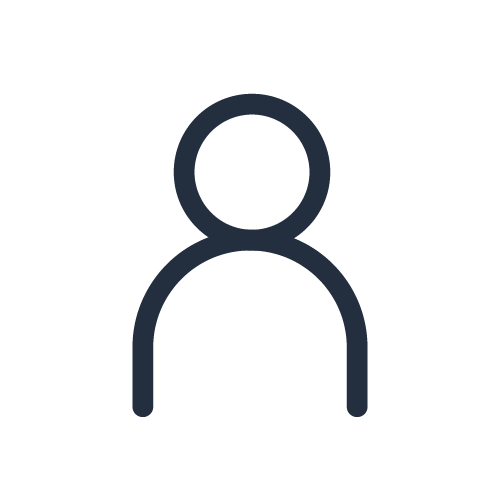 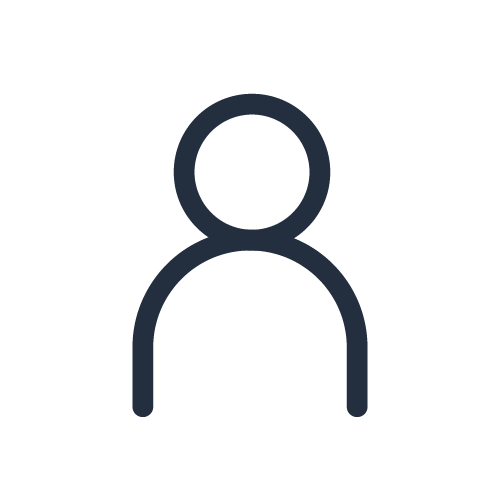 1
2
3
user had no amazon account before
user had a an amazon consumer account before
user had an amazon business account before
start purchasing immediately
option 2a:
merge account      to business
option 2b:
keep account & move to private e-mail
if admin:
accept consolidation request
if requisitioner:
user will be merged automatically to central business account
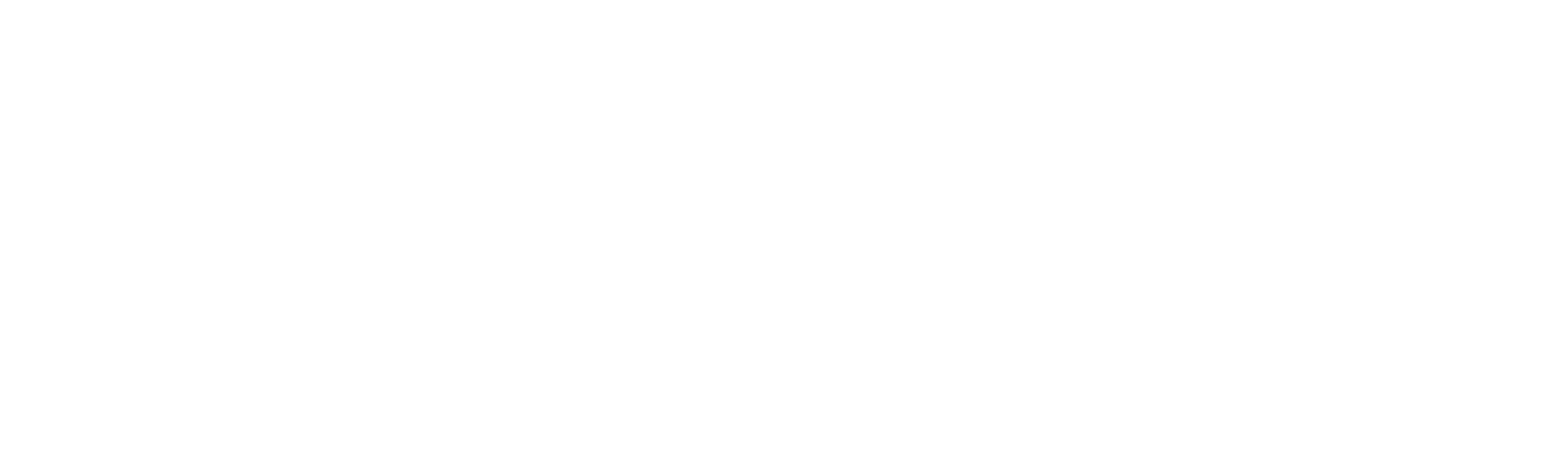 Professional 
Services
1 | user had no Amazon account before with the work email address
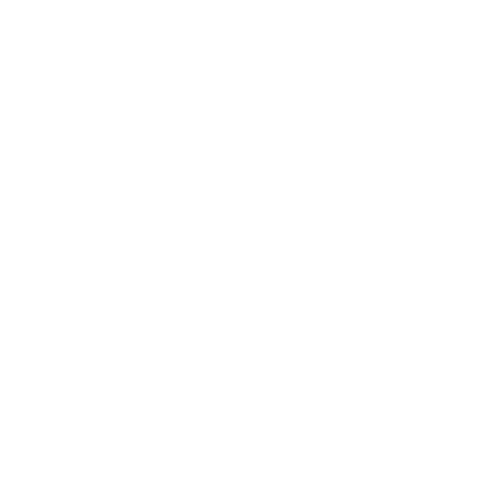 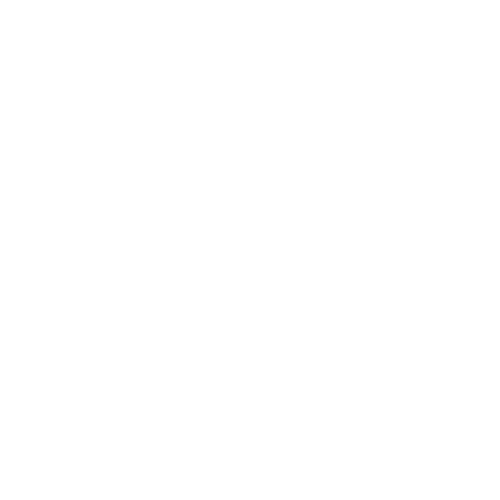 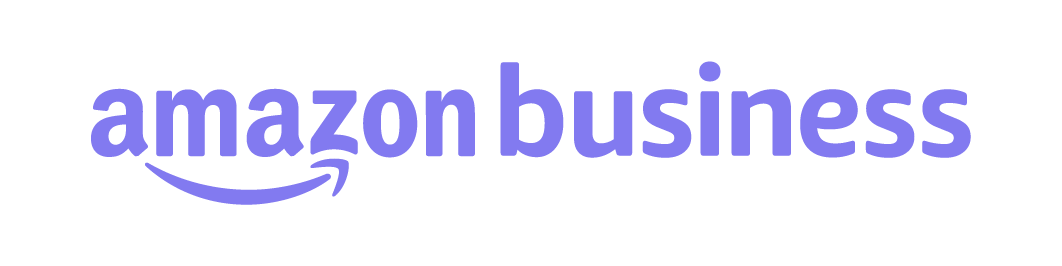 punchout from eProc system
start 
purchasing
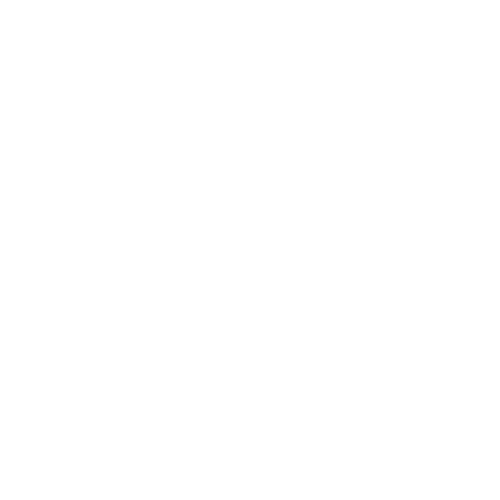 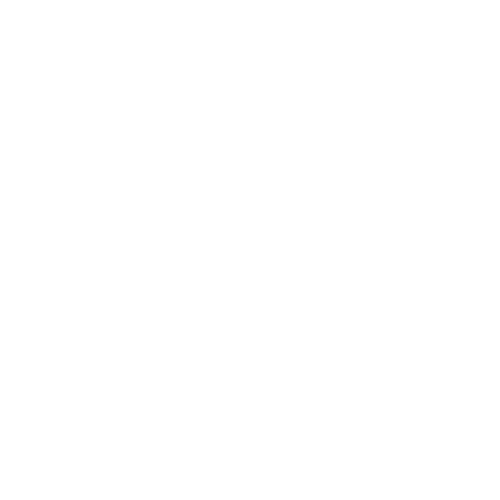 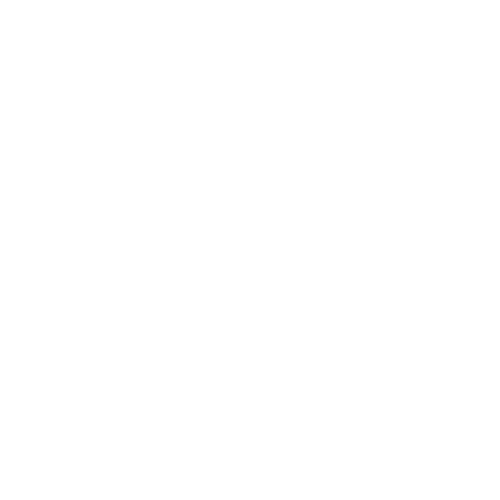 1
2
3
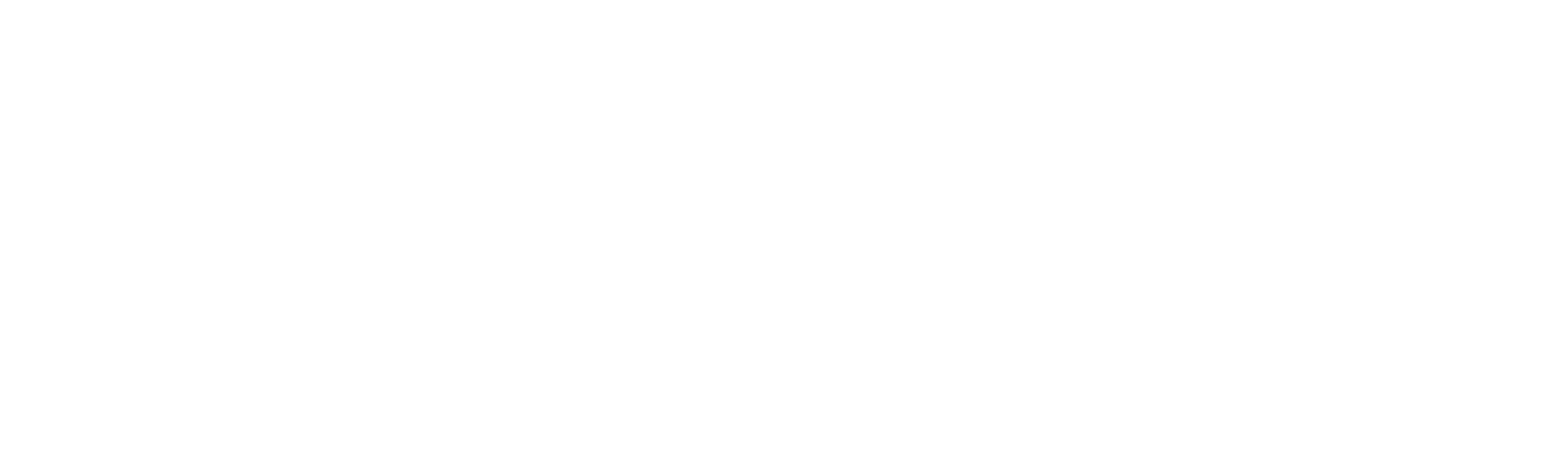 Professional 
Services
2 | user with amazon consumer account
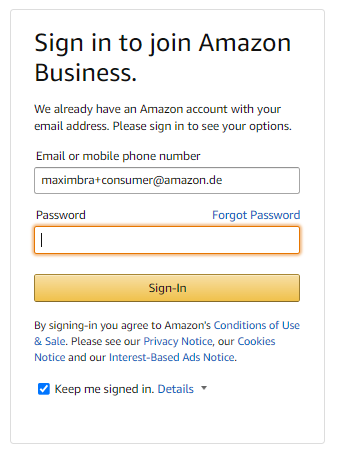 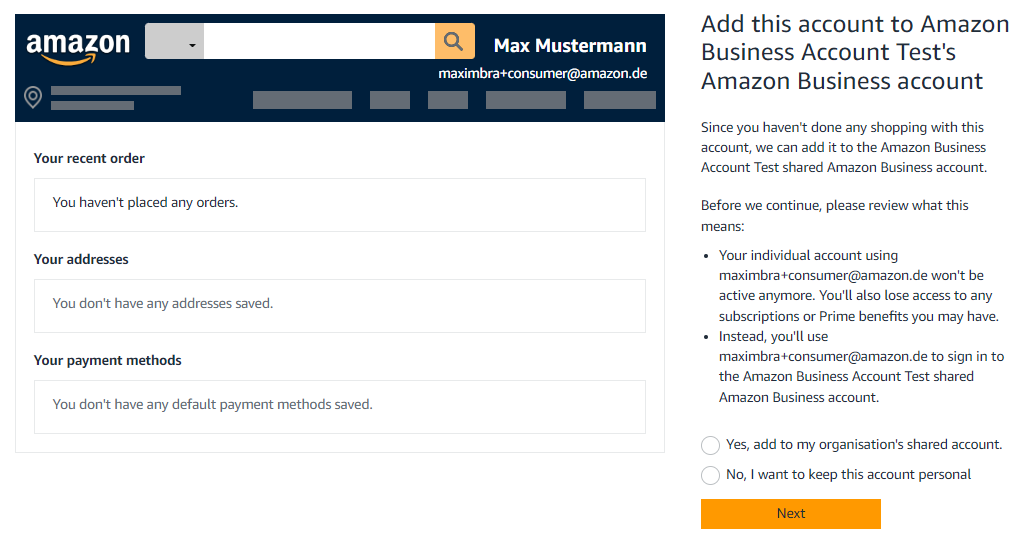 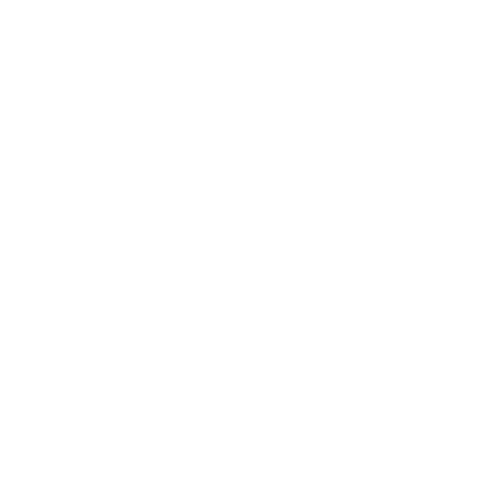 punchout from eProc system
2a
2b
enter password for existing consumer account or click ‘forgot password’
If you want to merge your previous amazon account to central business account select ‘yes’ (2a) or select ‘no’ (2b) if you want to move your previous account to a private e-mail-address
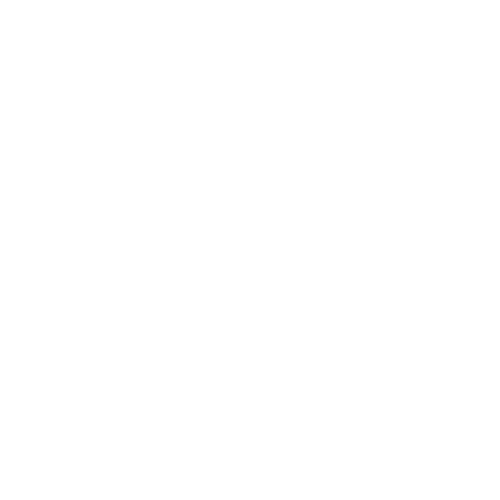 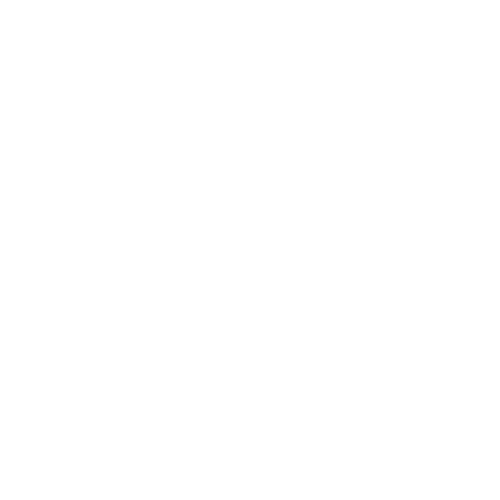 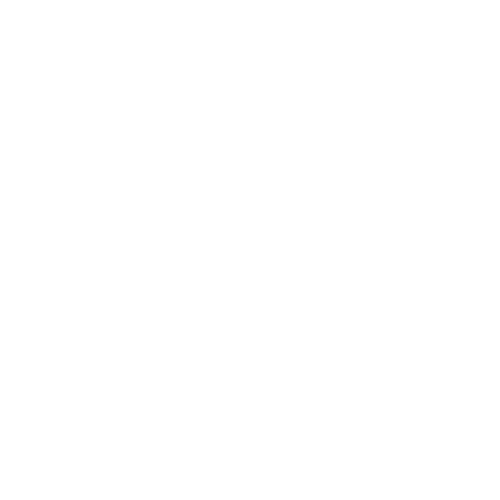 1
2
3
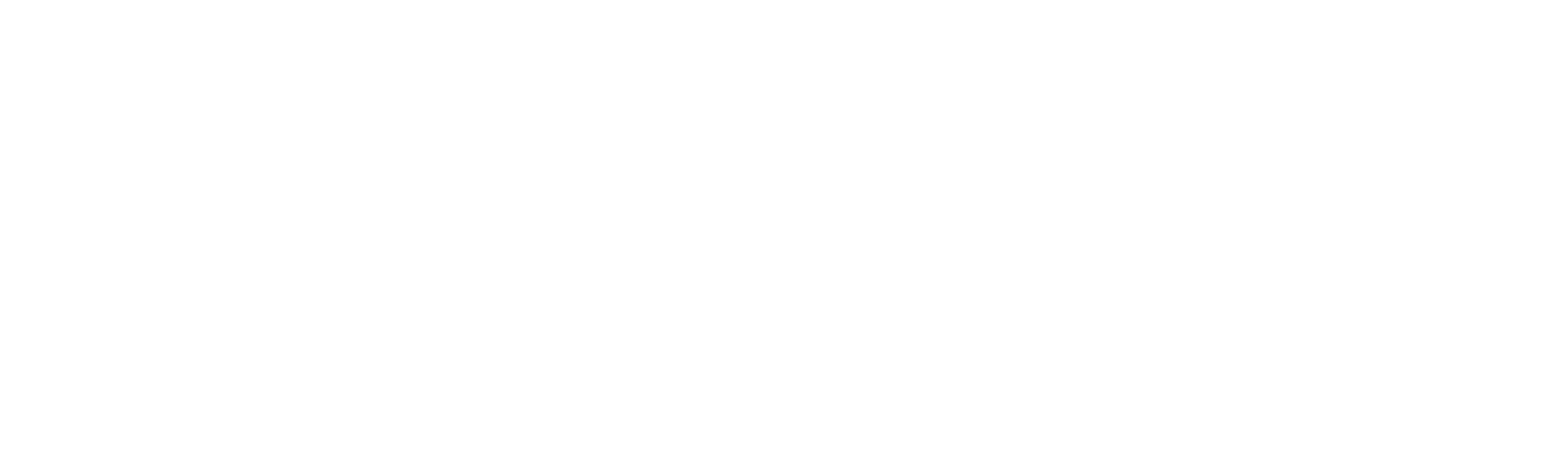 Professional 
Services
2 | user with amazon consumer account
2a
2b
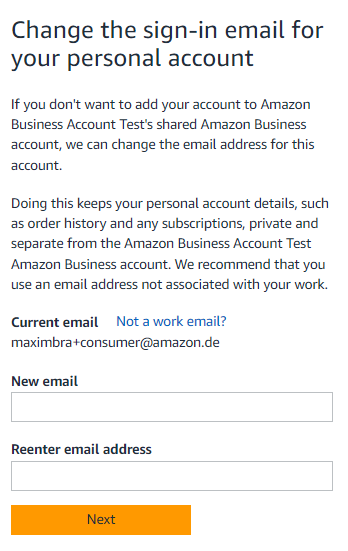 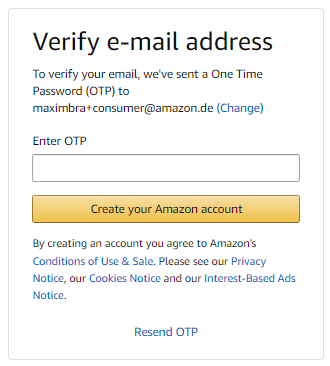 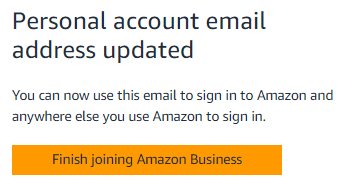 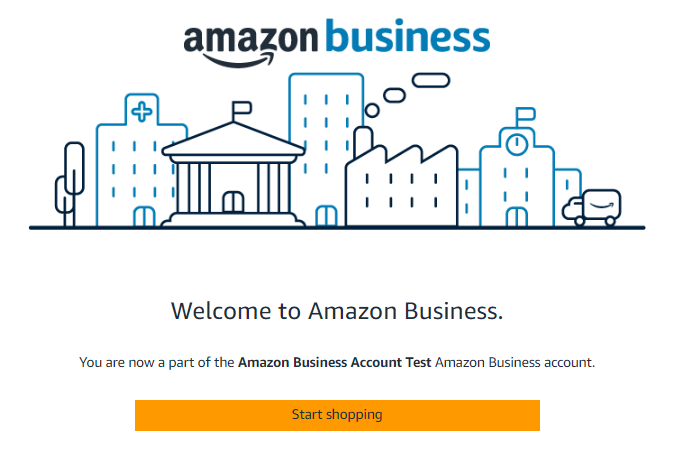 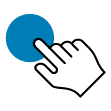 consumer account was moved successfully 
to private 
e-mail-address
enter code sent to 
new e-mail-address
enter new e-mail-address 
for consumer account
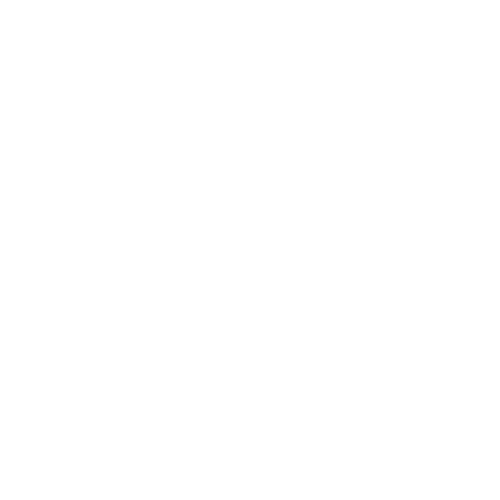 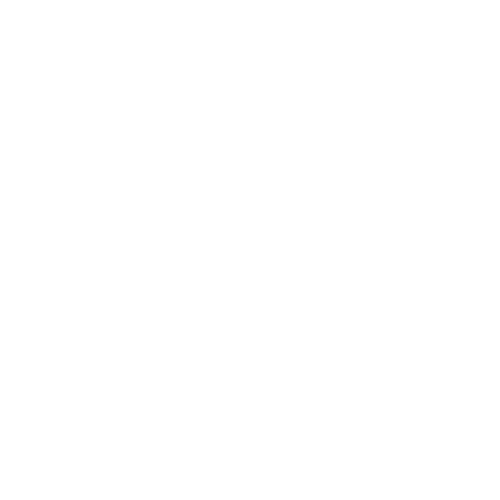 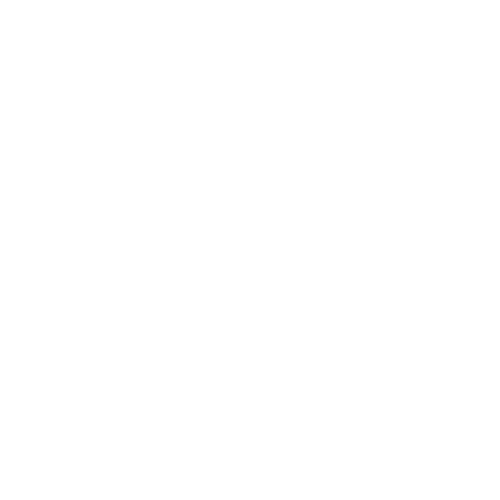 1
2
3
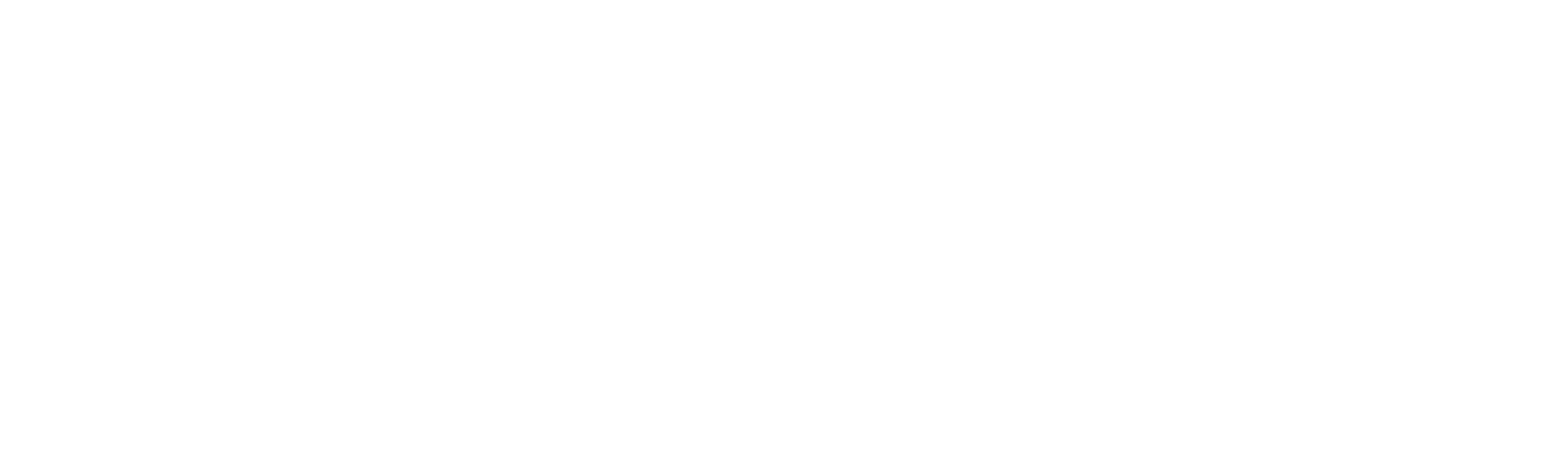 Professional 
Services
3 | user with amazon business account
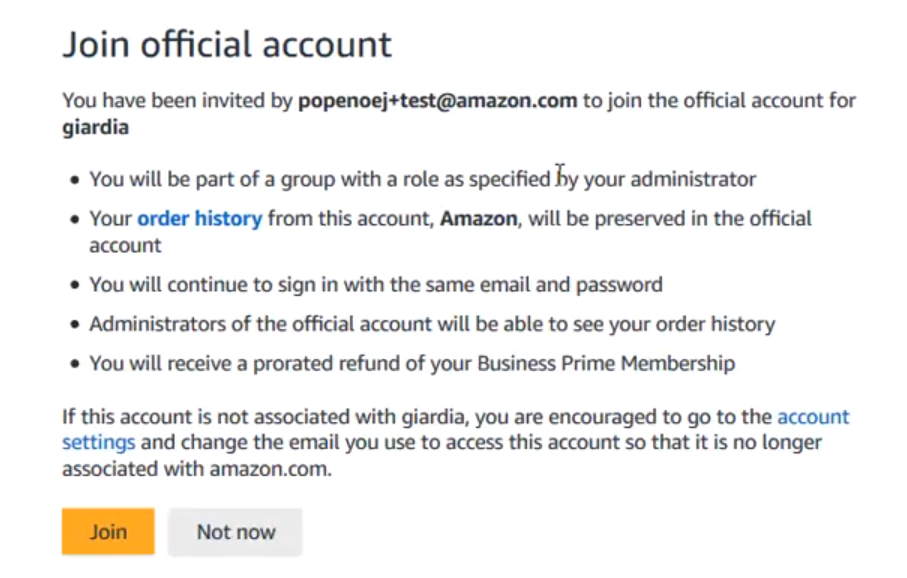 admin@workemail.com
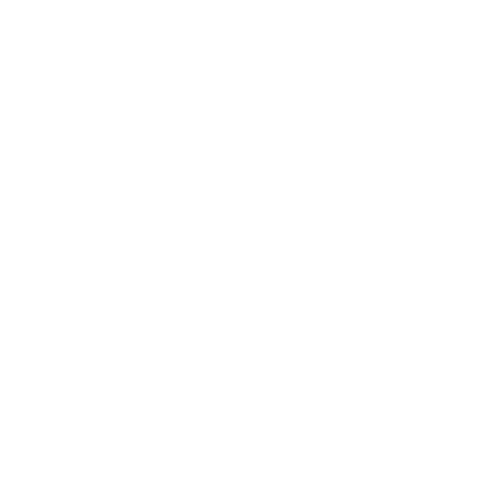 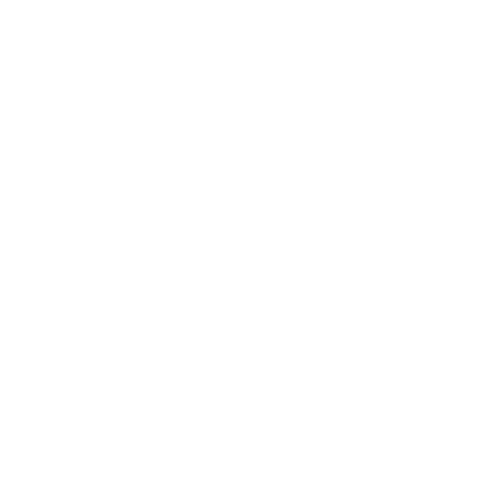 fulfill requirements & accept request
click button / link from invitation e-mail
with consolidation invitation
admin of central account will receive a notification and can assign the users
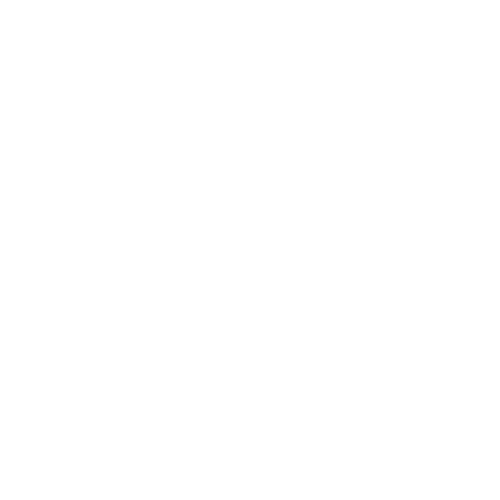 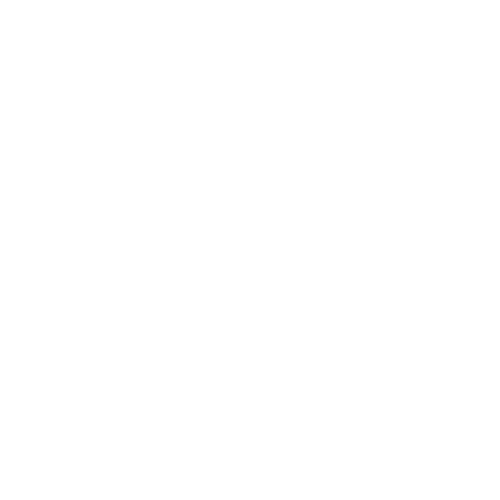 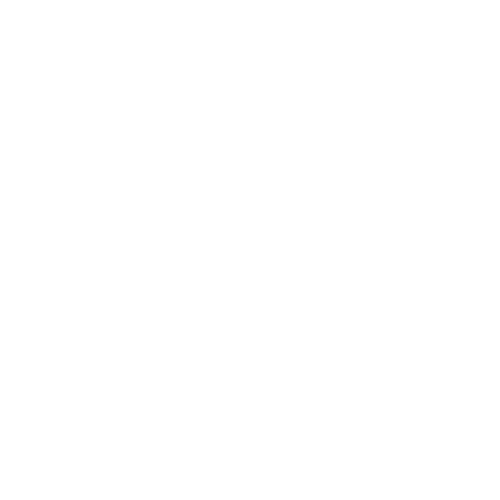 1
2
3
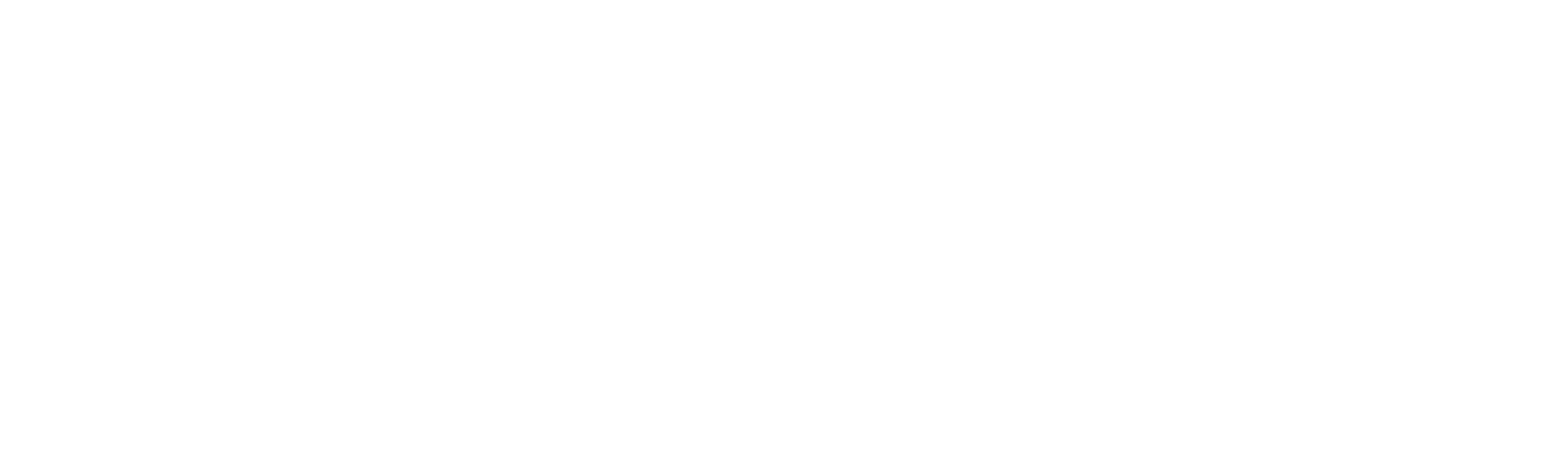 Professional 
Services
Error messages during a Punchout session
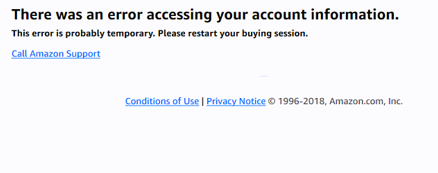 user’s e-mail address is connected to another business account 

 reach out to the Amazon Business admin and ask him to remove the user / deregister the account
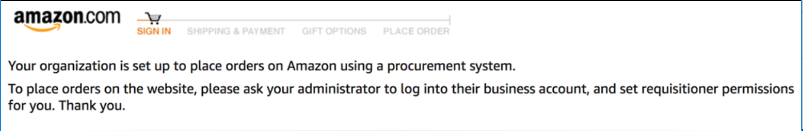 user tries to place an order outside punchout environment 

 go to eProc system and start a punchout
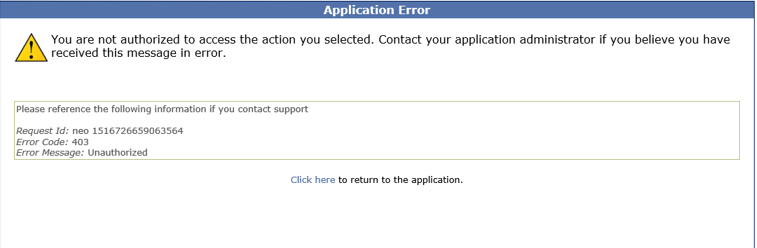 application error 

 user might require support by your Ariba admin or AB customer service outside
Professional 
Services
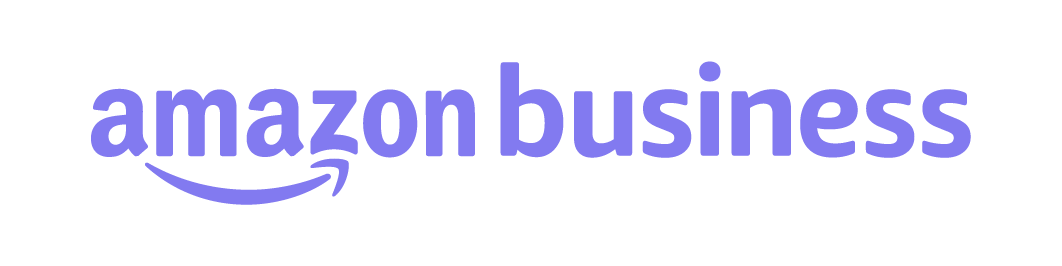 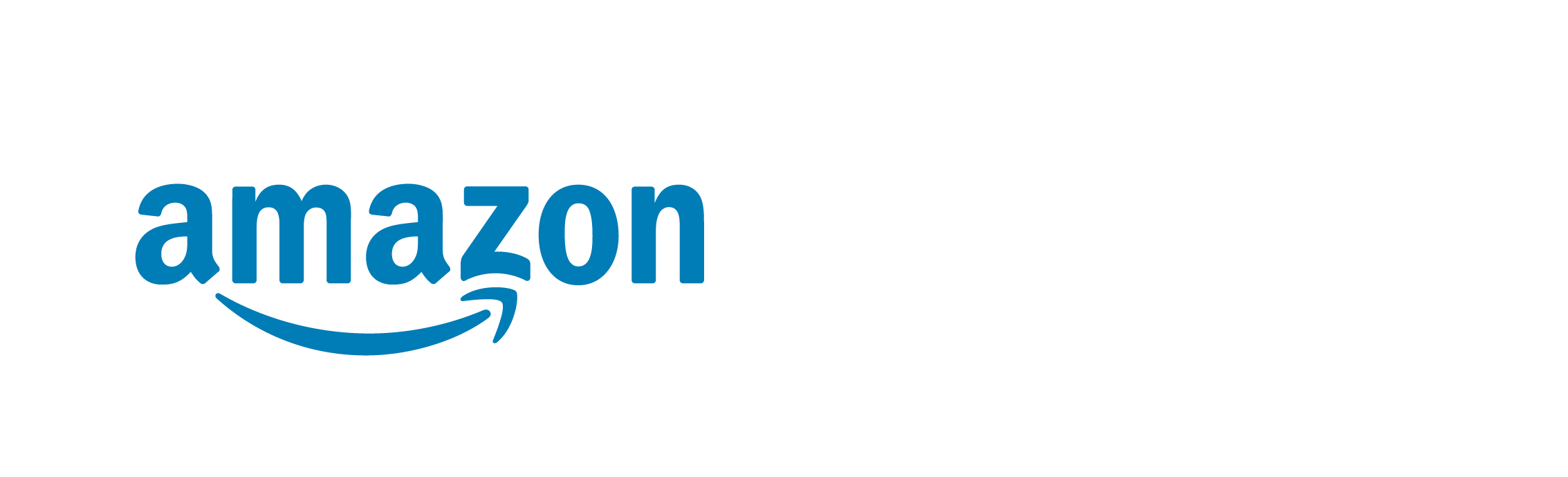 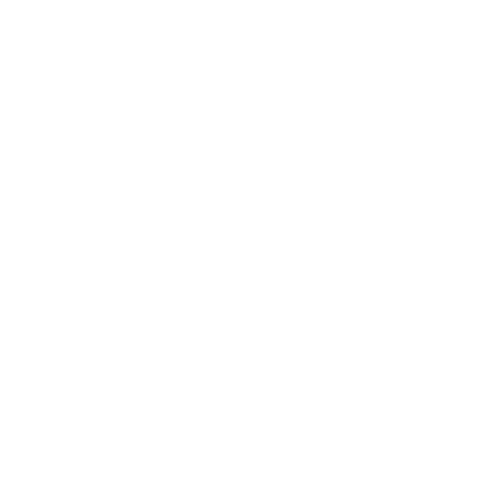 Purchasing at Amazon Business
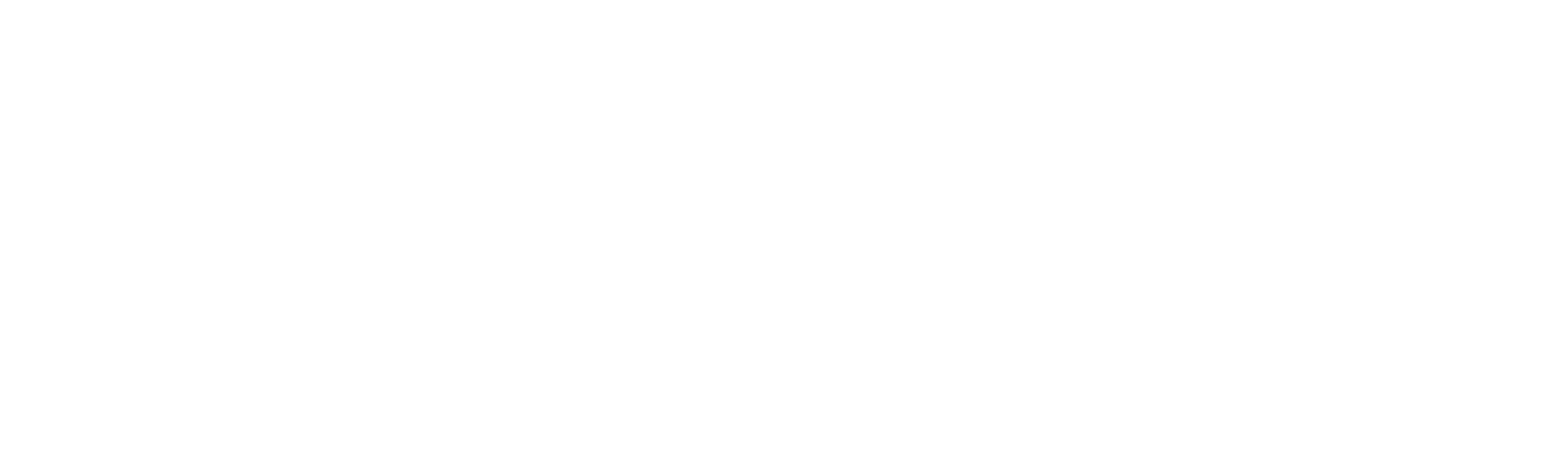 Professional 
Services
Punchout Order Journey
How to purchase on Amazon Business with a punchout integration
Procurement System
Amazon Business Website
click on Amazon Business catalogue 
and punchout
add items to the 
shopping cart
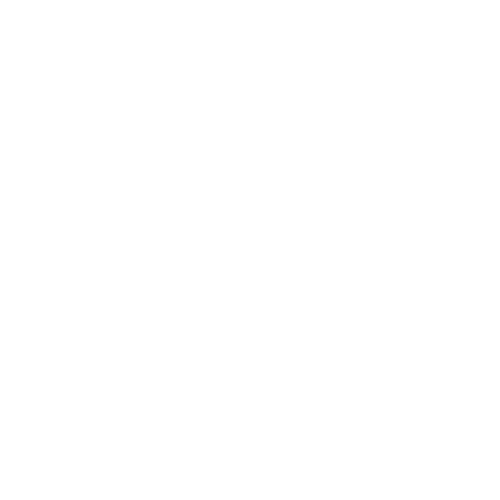 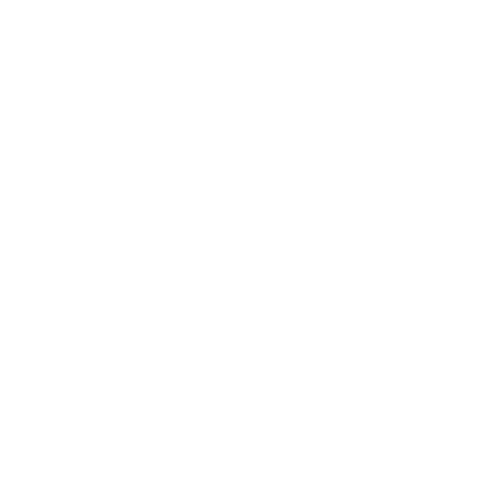 complete checkout process and submit for approval
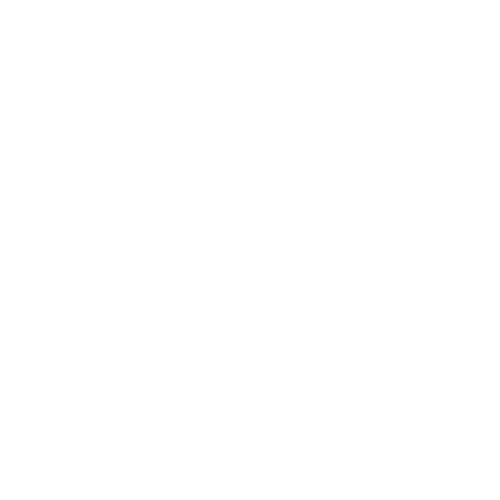 shopping cart passes approval workflows
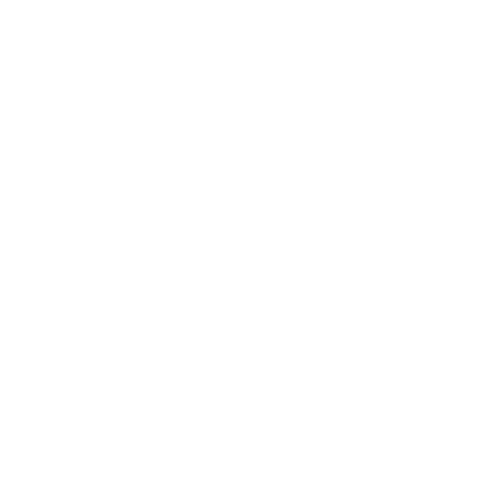 order confirmation 
will be issued
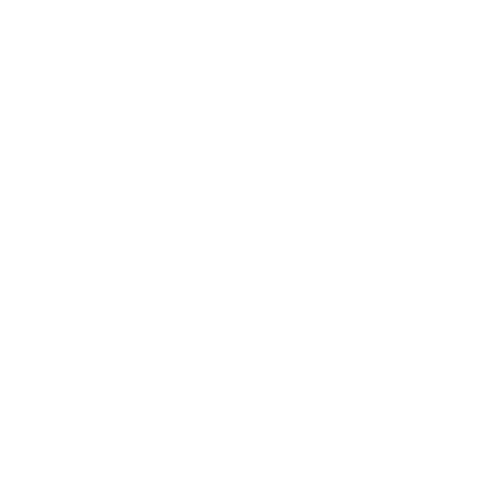 purchase order will be submitted automatically
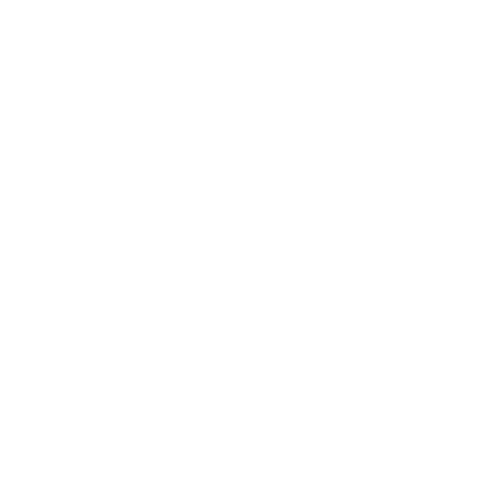 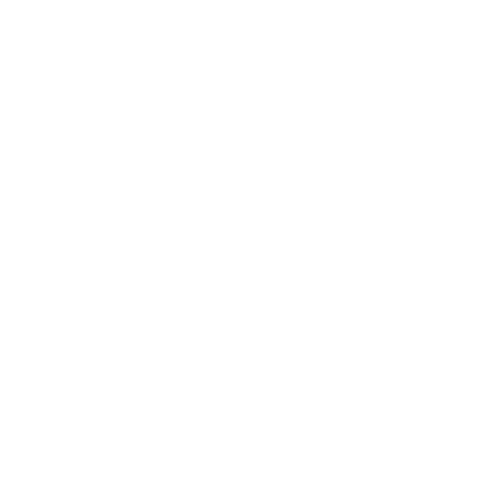 invoice will be created and send automatically when  the delivery was shipped
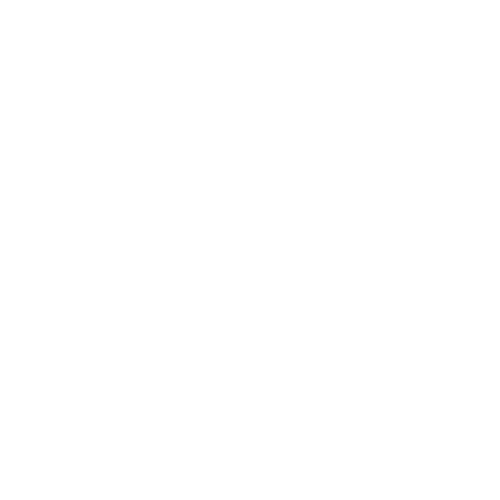 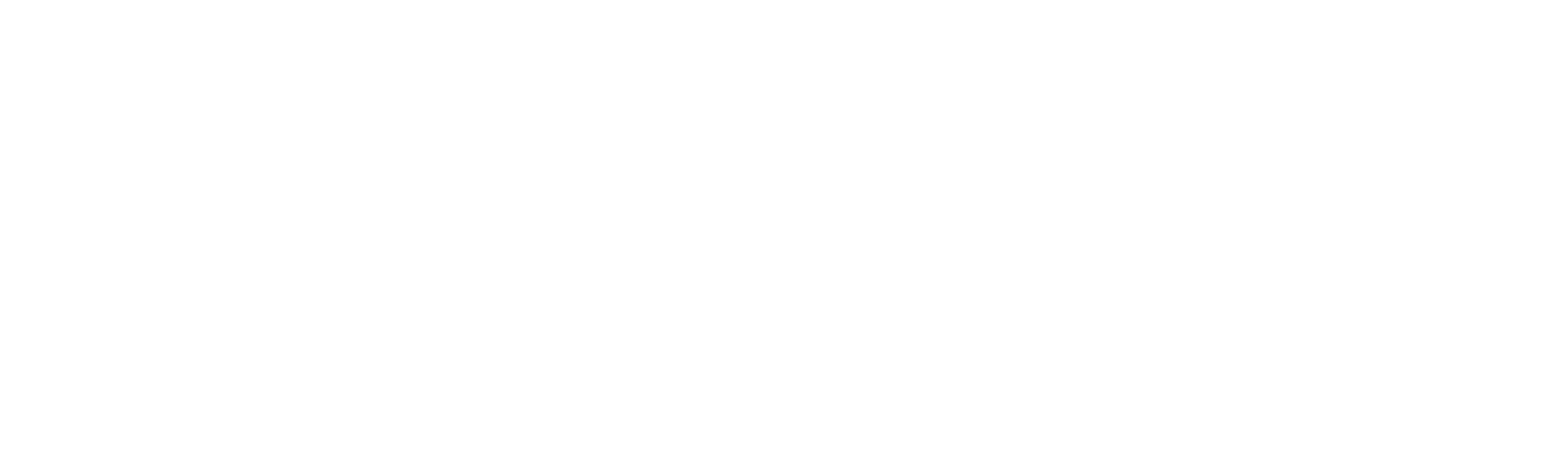 Professional 
Services
Account Navigation
Hover over your name and navigate through your account
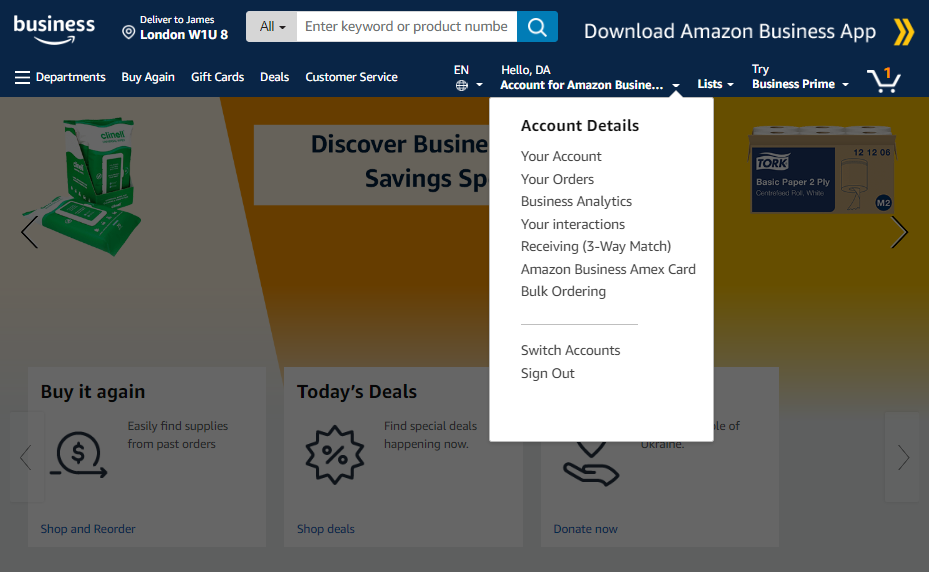 Basic information on account (orders, addresses, payments etc.)
View & track own orders. Admins can view all orders.
Create & filter custom reports on orders.
View your open & resolved customer support cases.
Professional 
Services
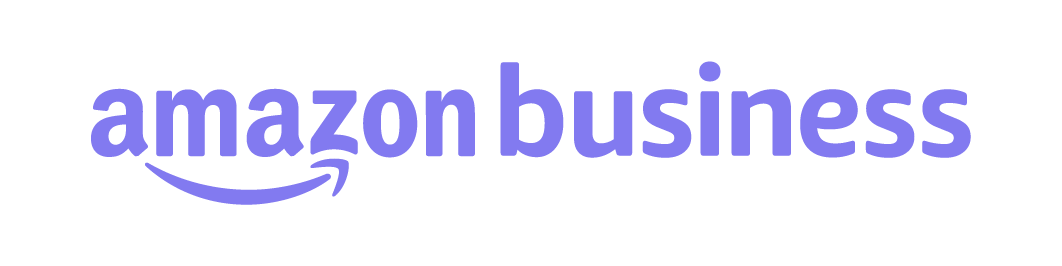 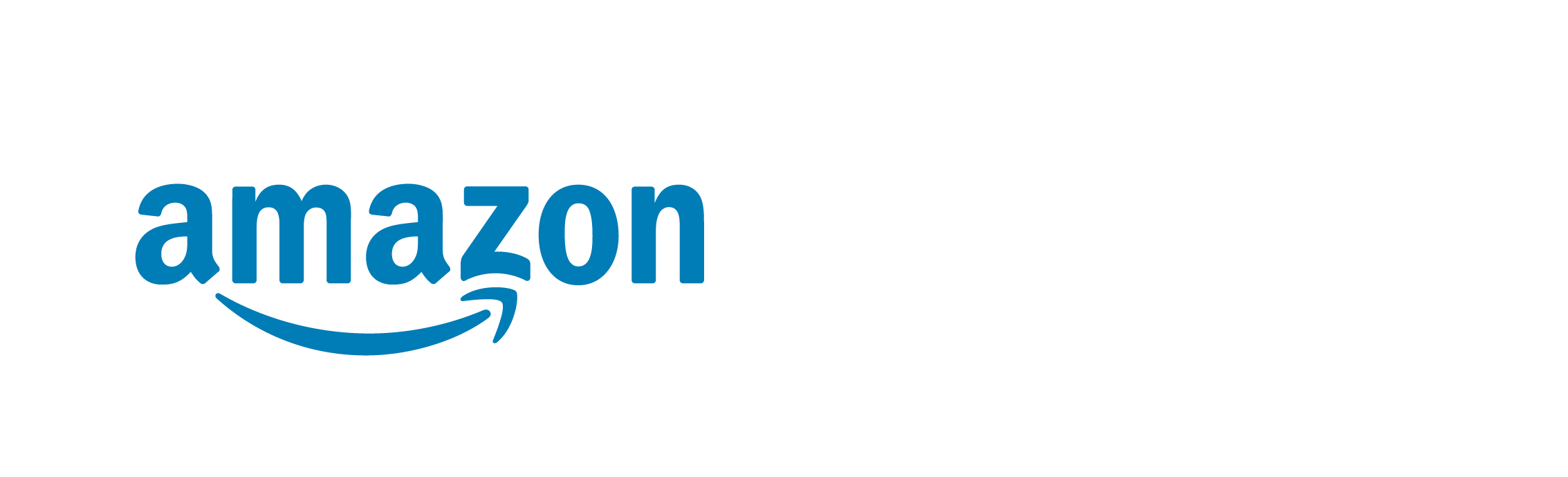 Your Orders – Overview & Tracking
… gives you an overview of all orders with filter & search options, order details and order status including tracking of the delivery.
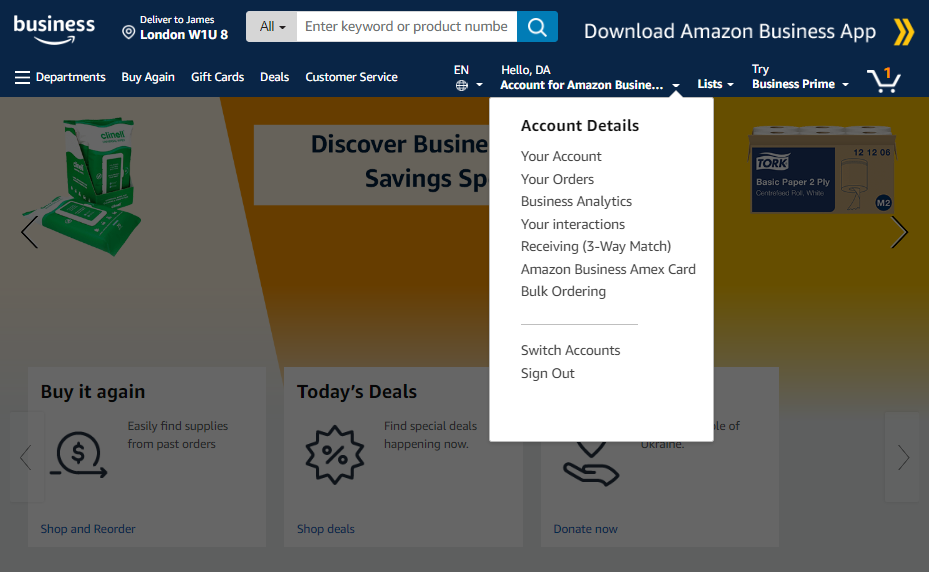 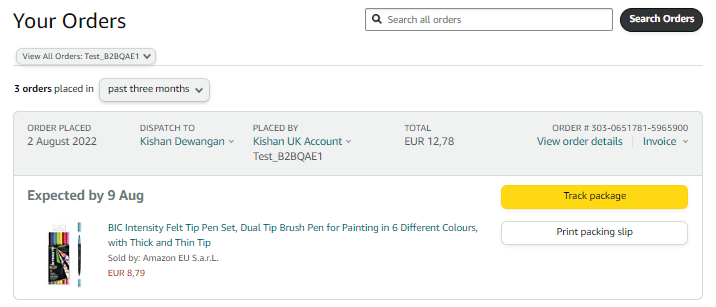 Professional 
Services
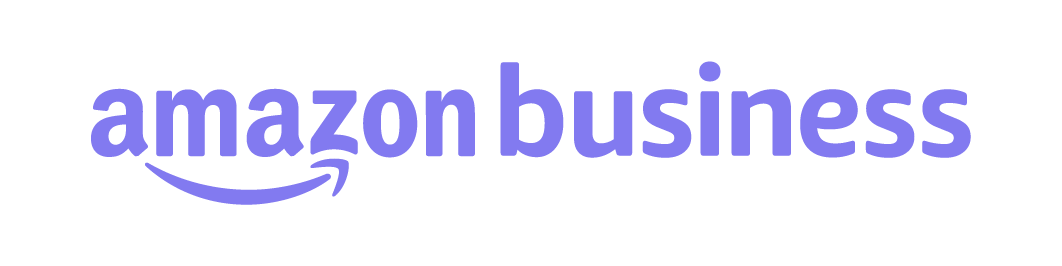 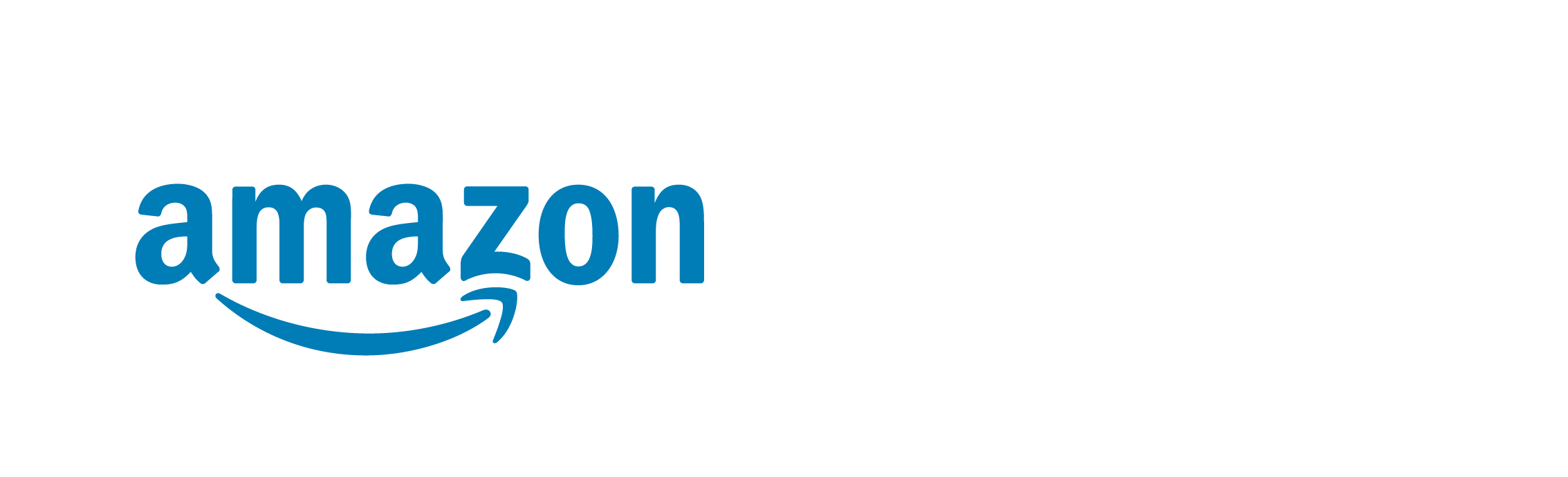 Your Orders - Returns
Items shipped and sold by Amazon can be returned within 30 days of receipt of shipment. Return policies, and timeframes, can vary if purchase was made from a 3rd party seller.
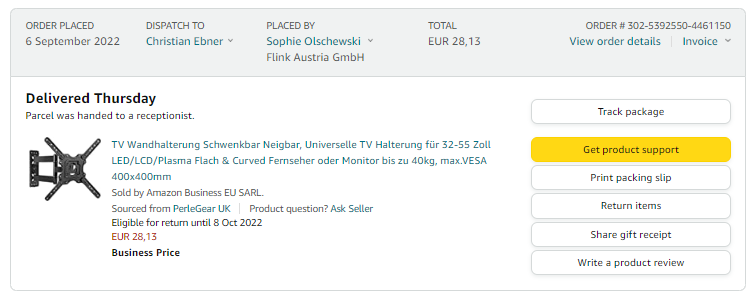 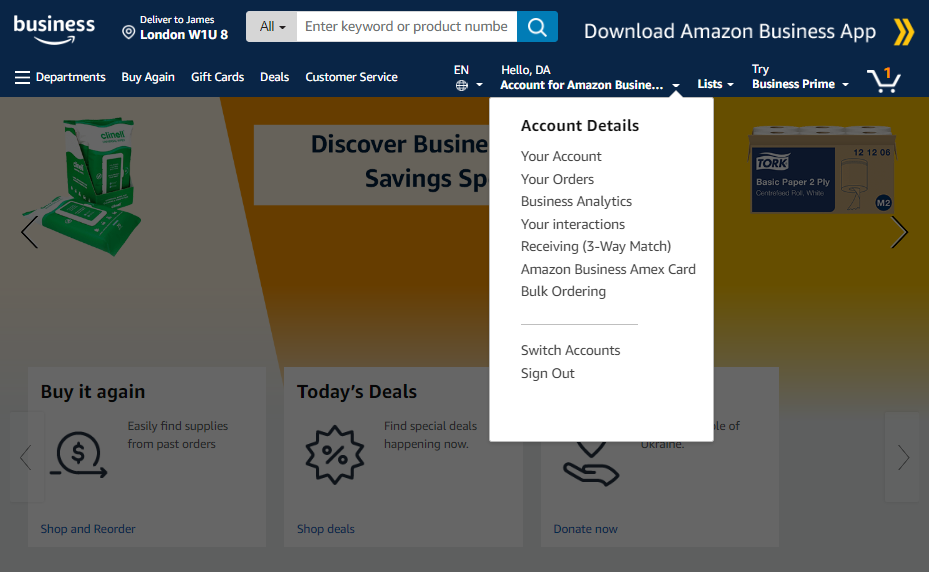 303-6485155-645874
Andy Jassy
Test GmbH
Andy Jassy
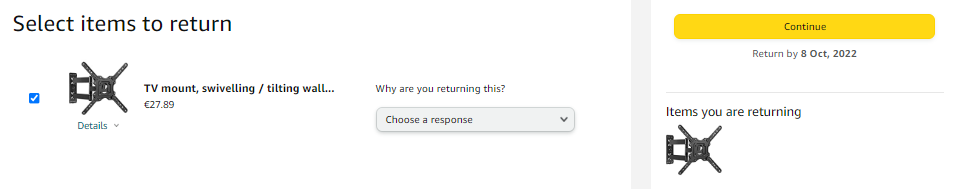 Professional 
Services
1 | Select item
2 | Choose a reason
3 | Print label
4 | Return parcel
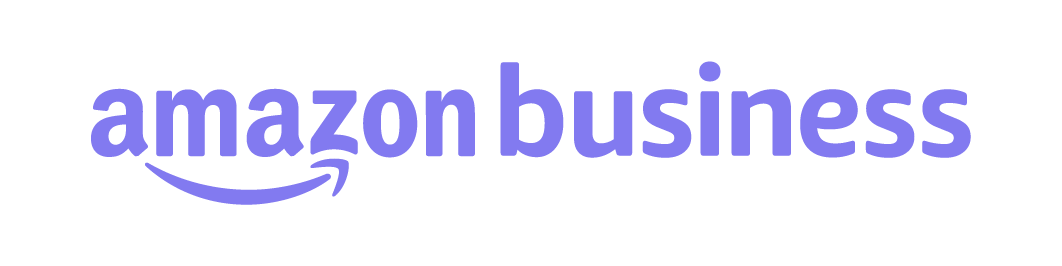 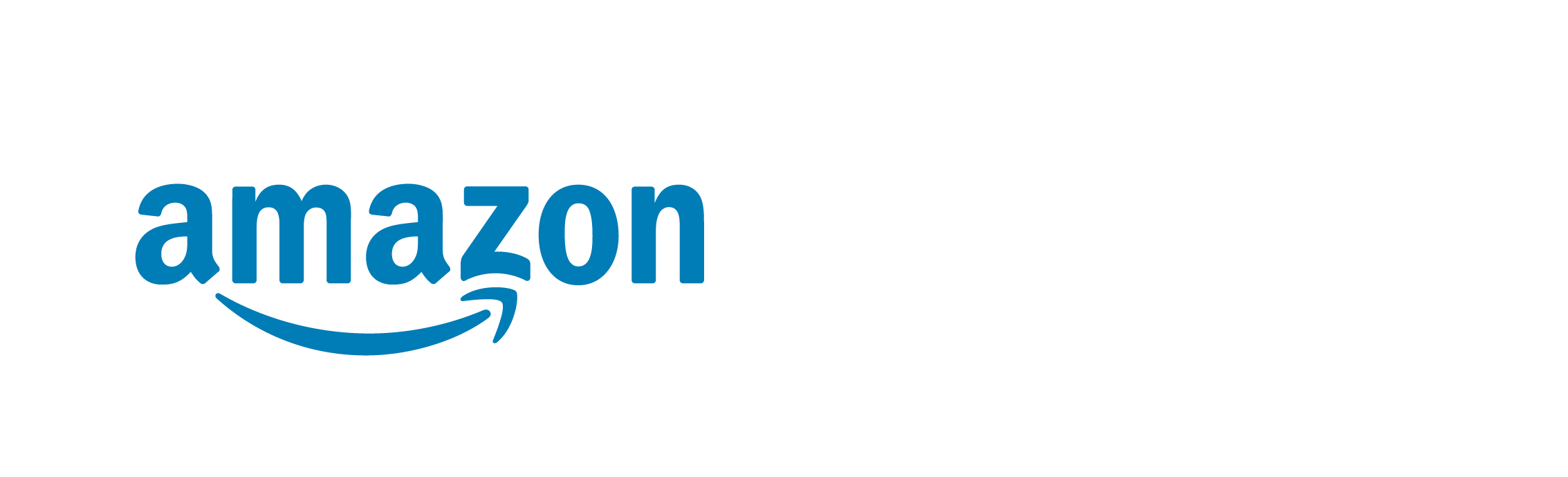 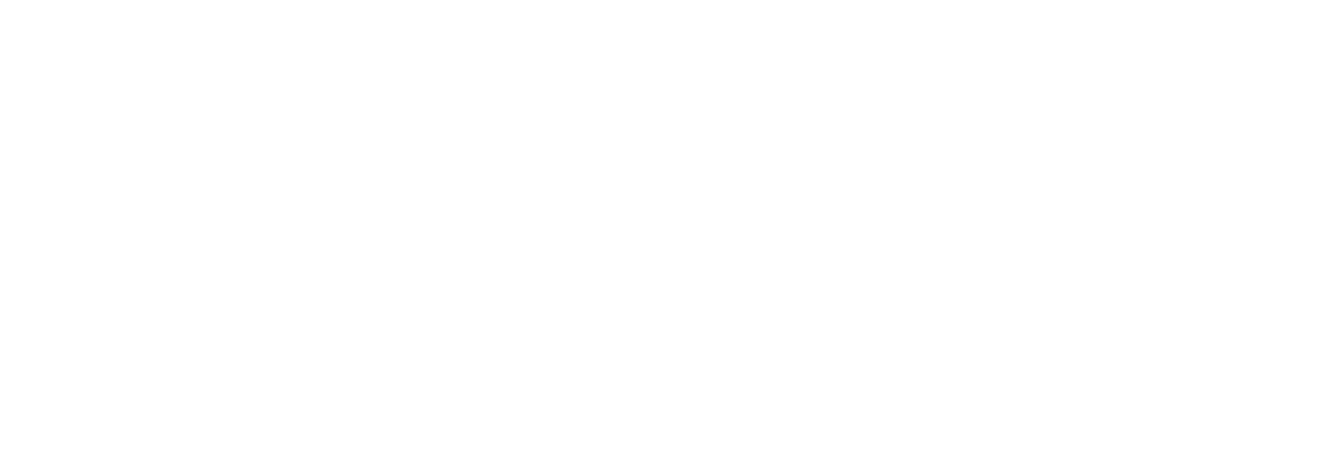 Shipping Benefits
Free delivery
Fast delivery 
Always shipped by Amazon
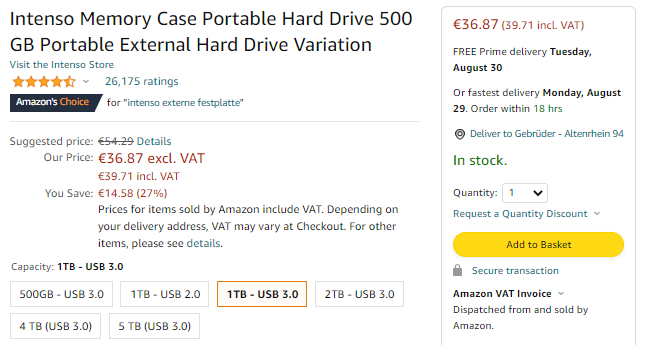 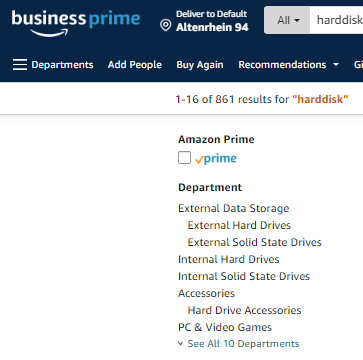 Product guidance
Search results can be filtered based one Business Prime eligibility
Depending on the Business Prime plan, items might be highlighted for buyer’s guidance
preferred
restricted 
blocked
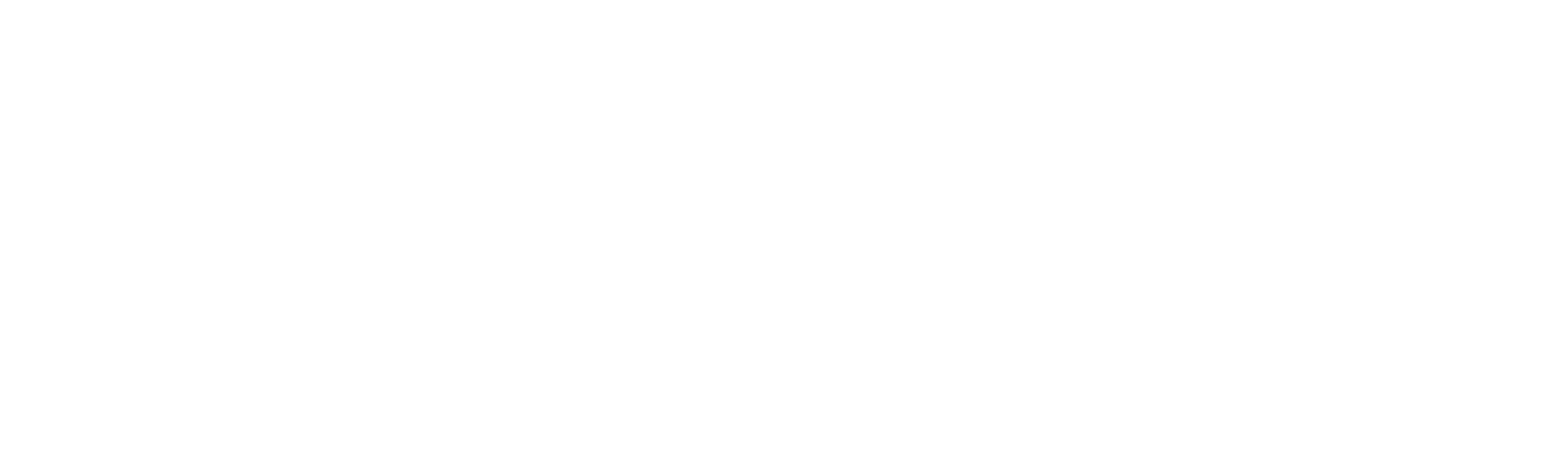 Professional 
Services
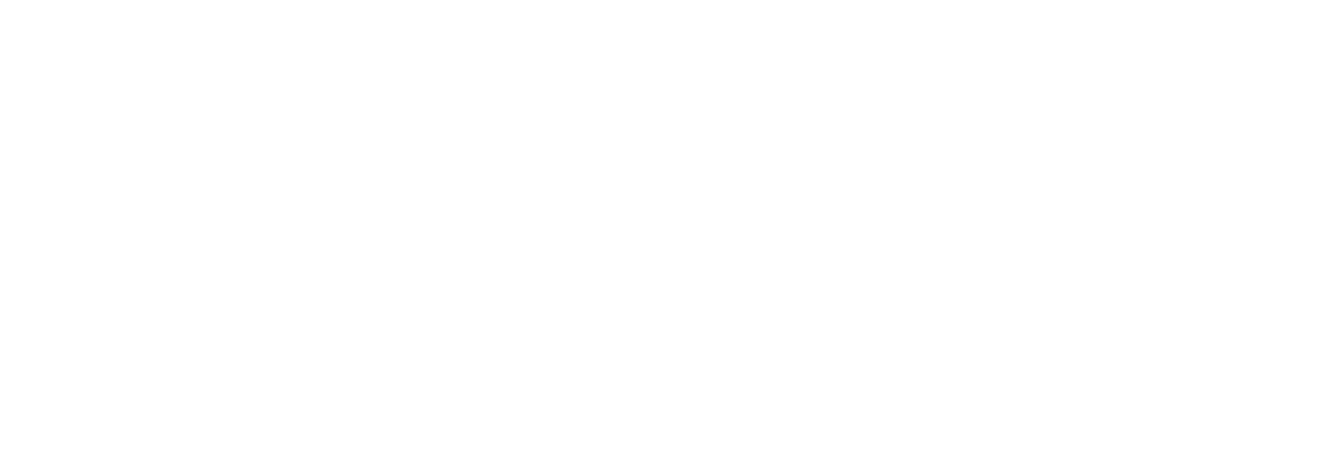 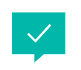 Preferred Items
… marked by your administrator to purchase these items preferred to others.
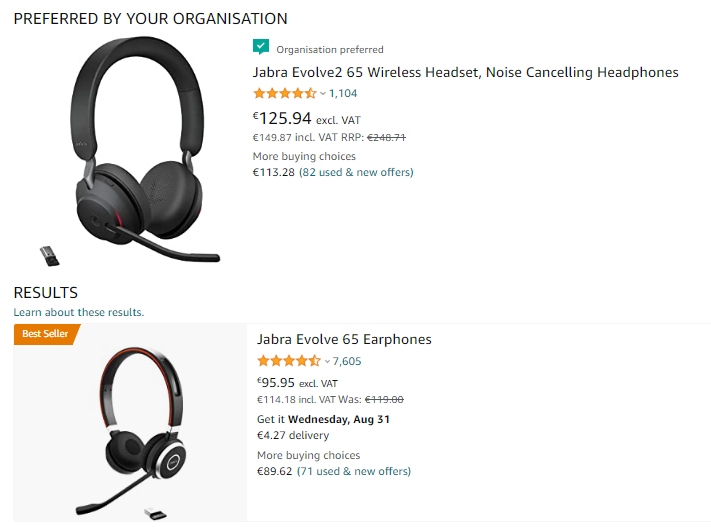 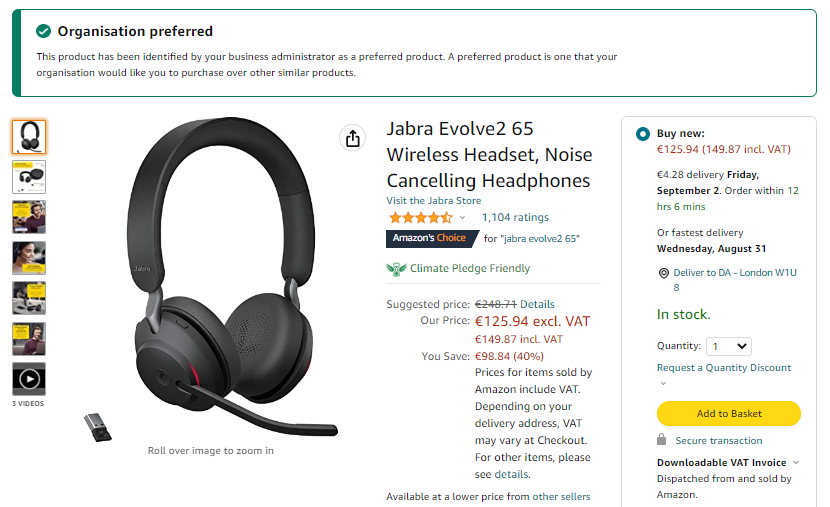 Professional 
Services
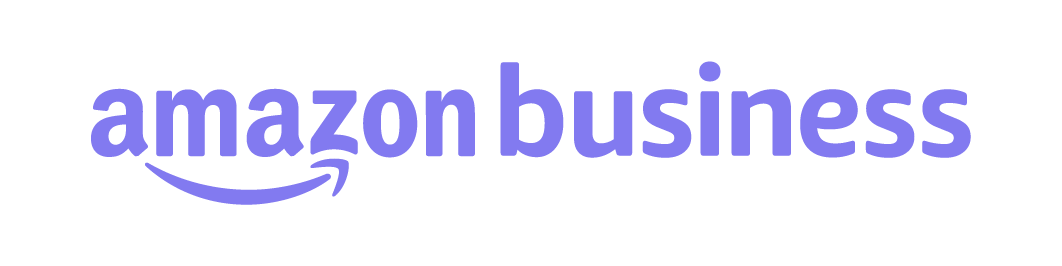 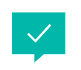 Preferred Items – Climate Pledge Friendly
… marked by your administrator to purchase these items preferred to others.
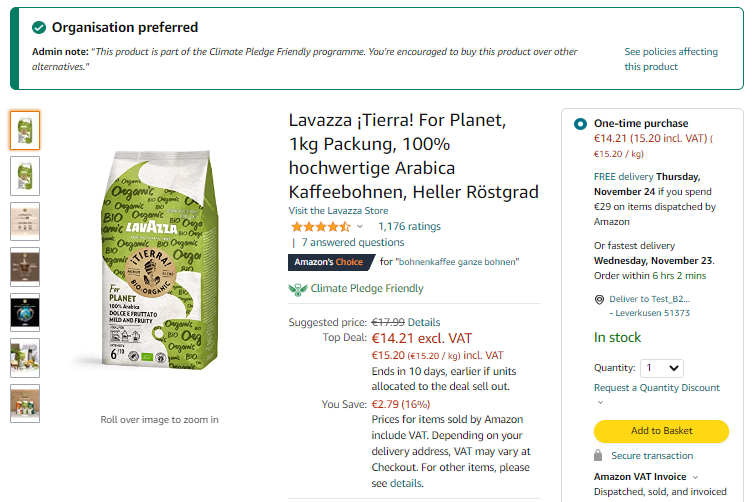 Professional 
Services
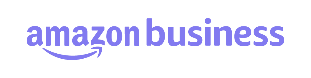 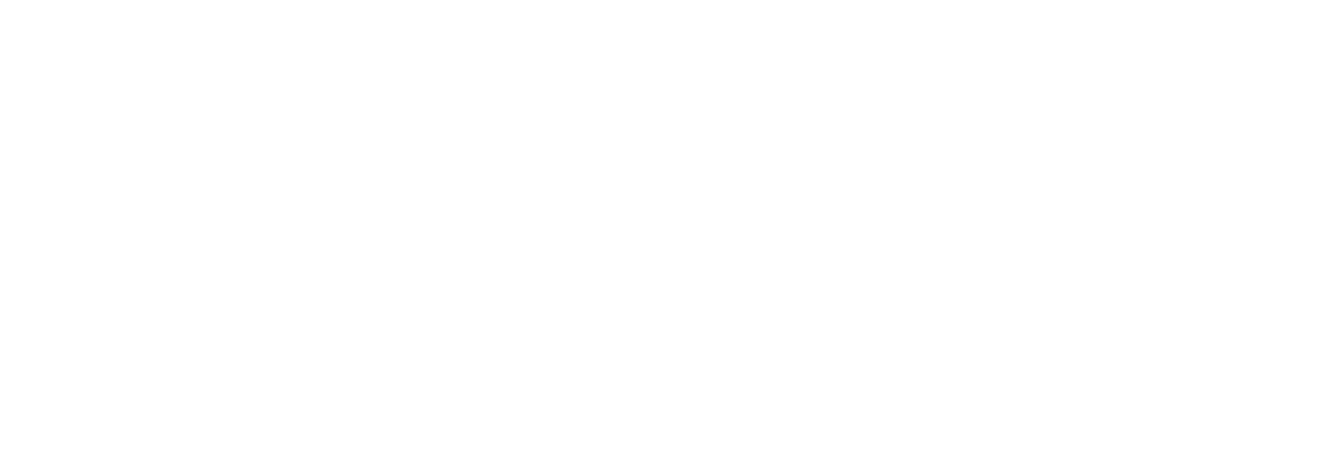 Restricted Items
… marked by your administrator to remark to purchase these items only in 
special / exceptional cases. Restricted items may require additional approval.
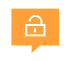 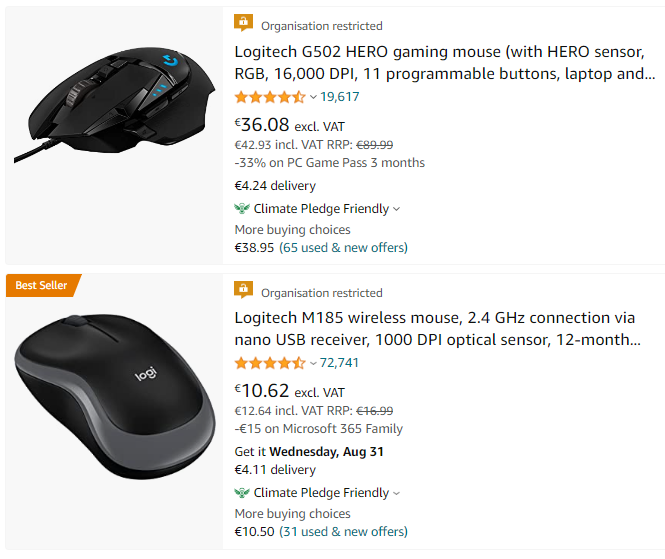 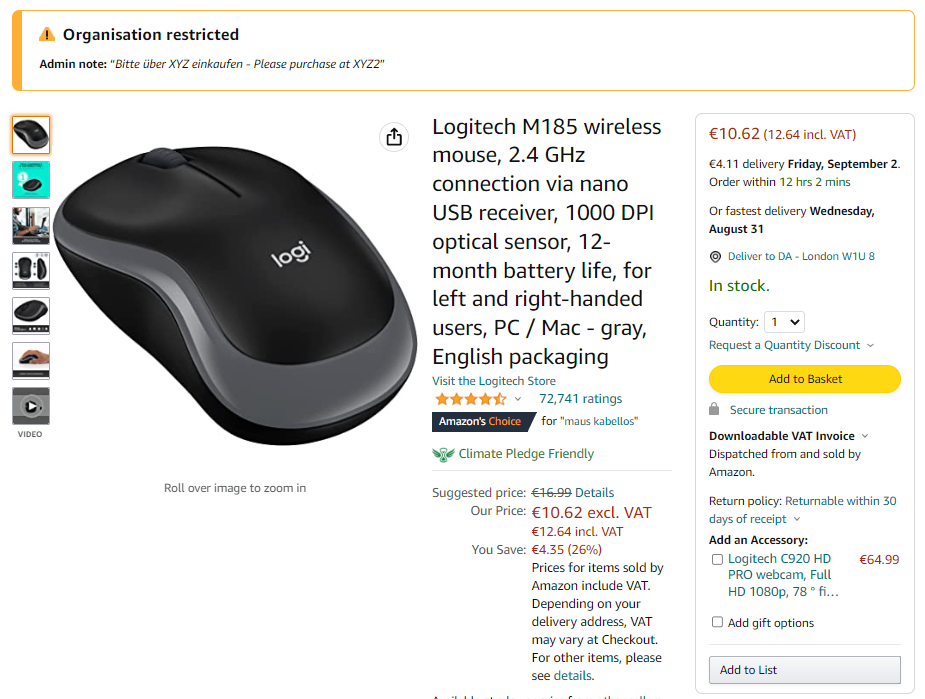 Professional 
Services
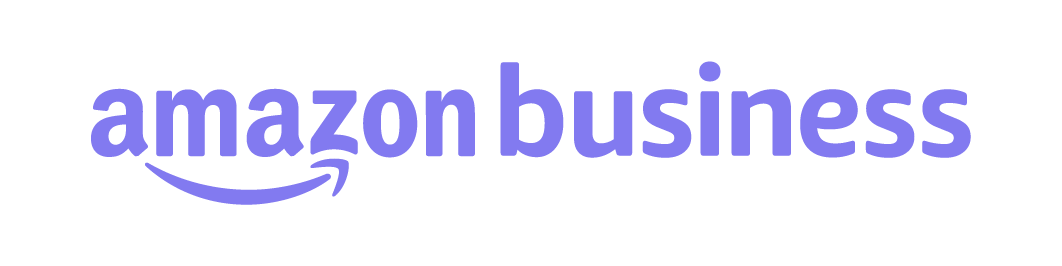 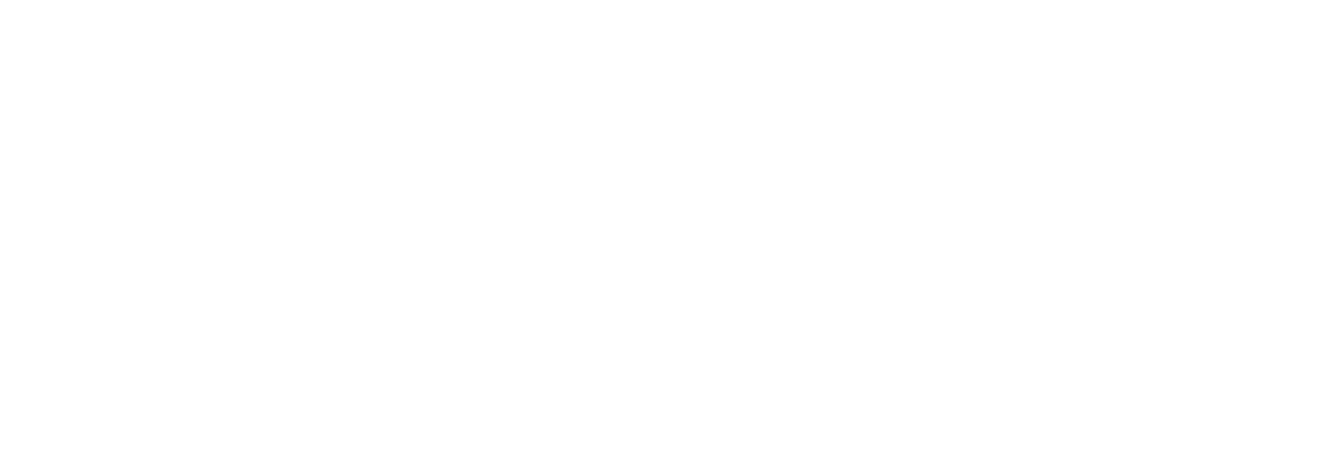 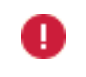 Blocked Items
… marked by your administrator to prohibit purchasing these items. 
Blocked items can’t be added to the basket.
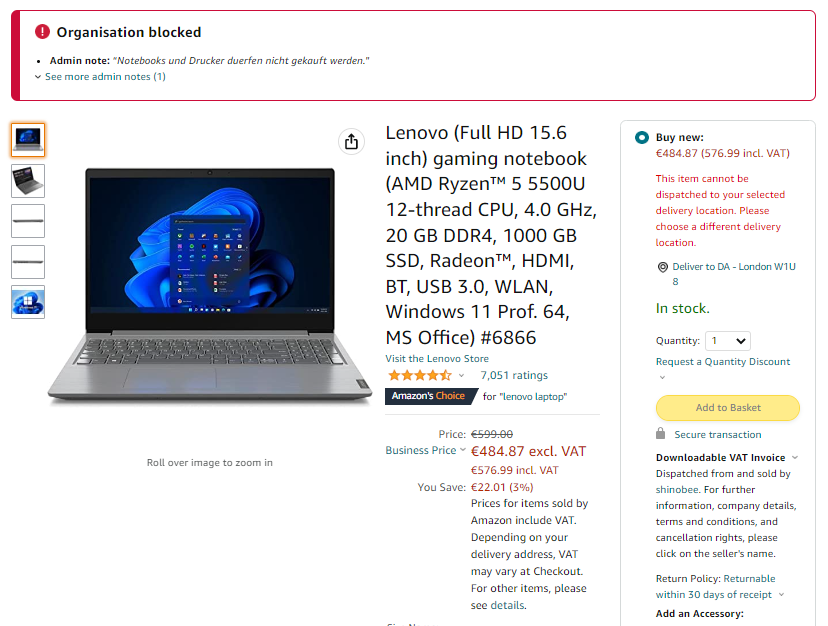 Professional 
Services
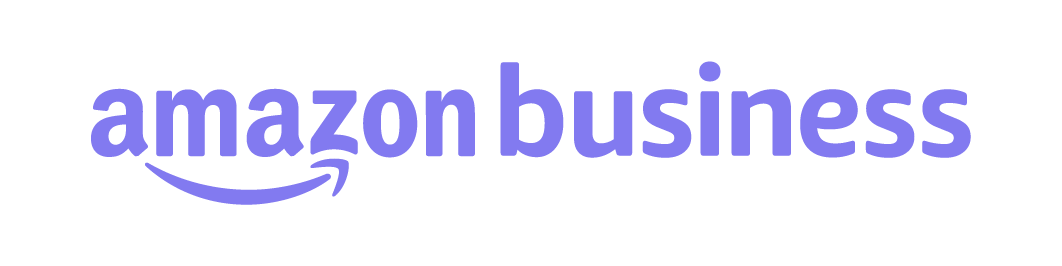 Reorder lists
… for frequently purchased items
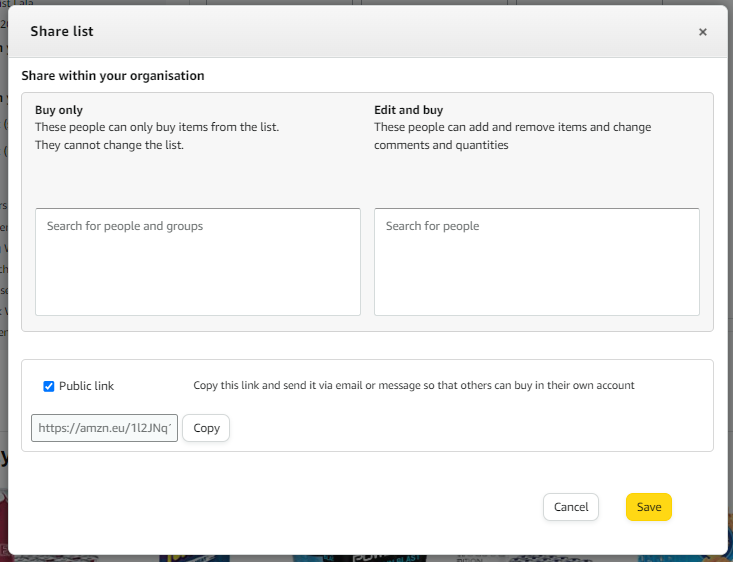 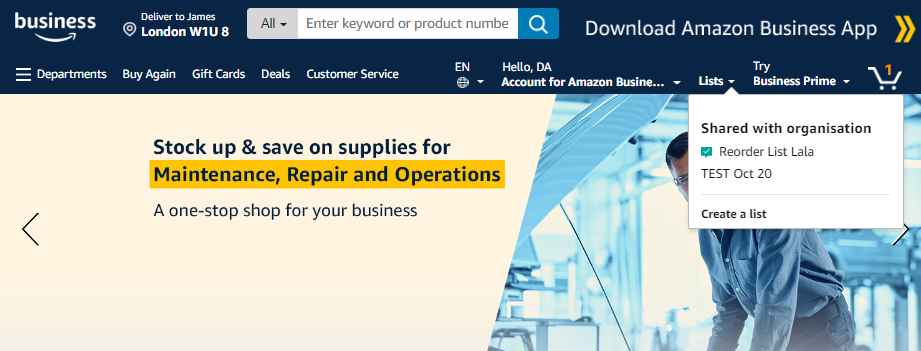 4
1
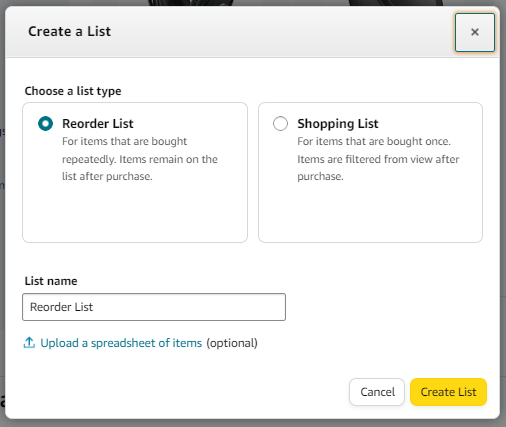 2
Benefits of Reorder lists
Put several products with a predefined quantity in just 1 click into the product basket
create item or use case related lists
Share lists with single colleagues or the whole organization
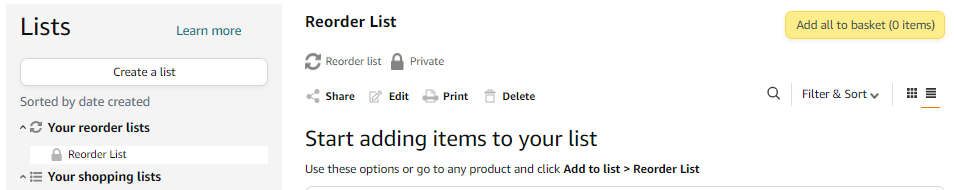 3
Professional 
Services
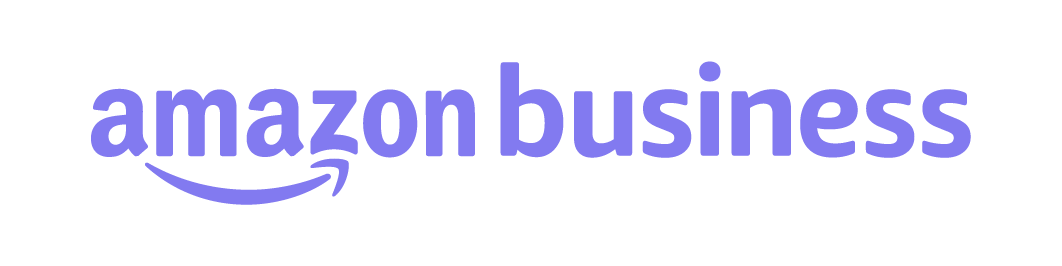 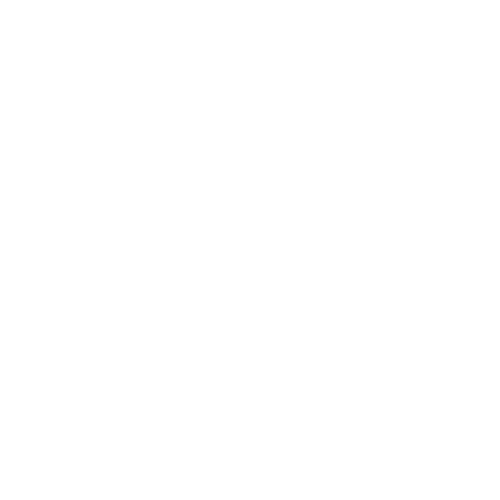 FAQs & Business Customer Service
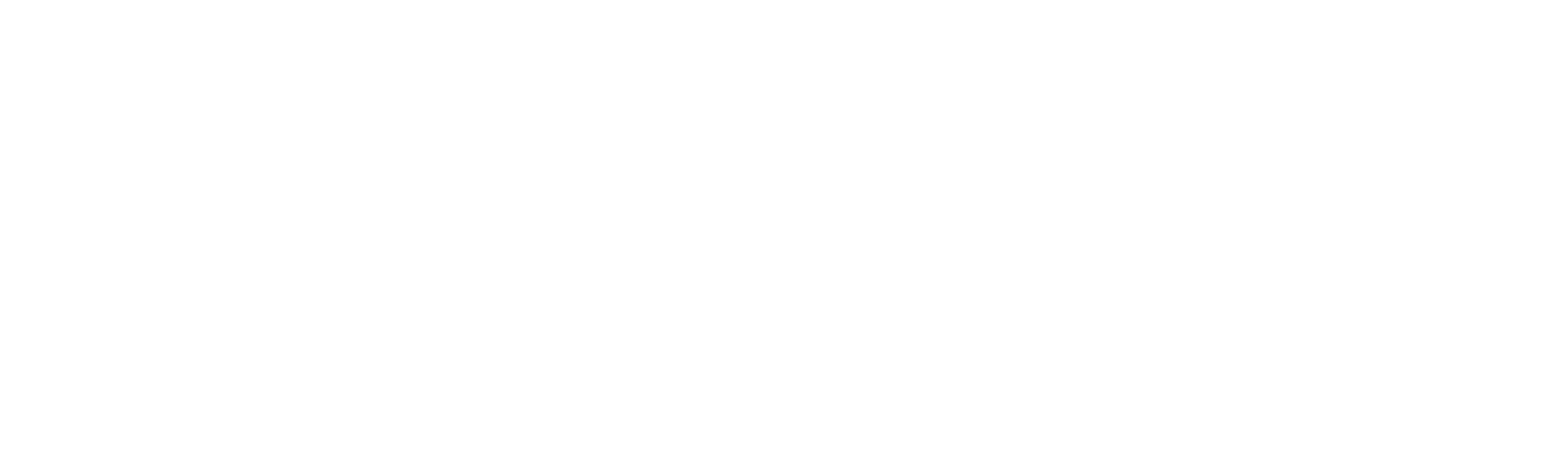 Professional 
Services
FAQs
… will help you with a quick self-service support if you have questions regarding the usage of AB.
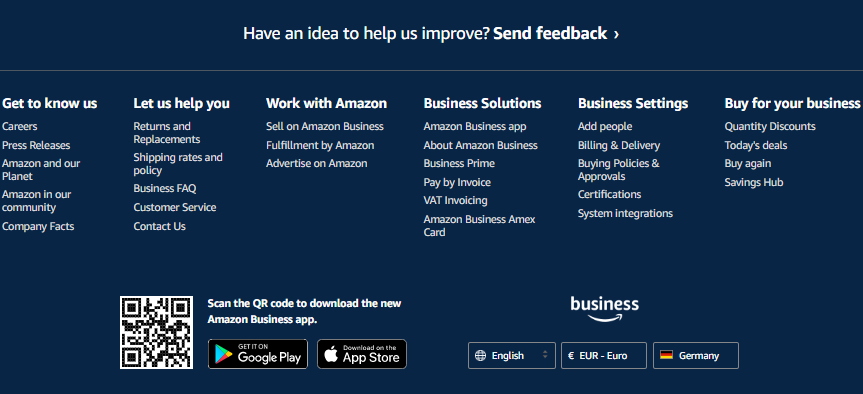 Professional 
Services
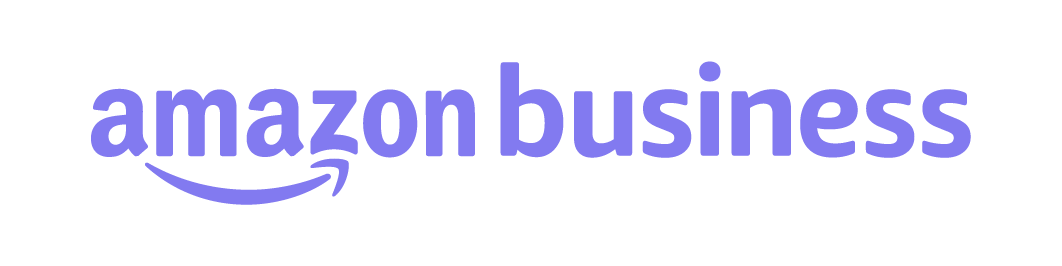 Business Customer ServiceReach out to our dedicated customer service for business customers via Live-Chat, immediate Recall or E-Mail
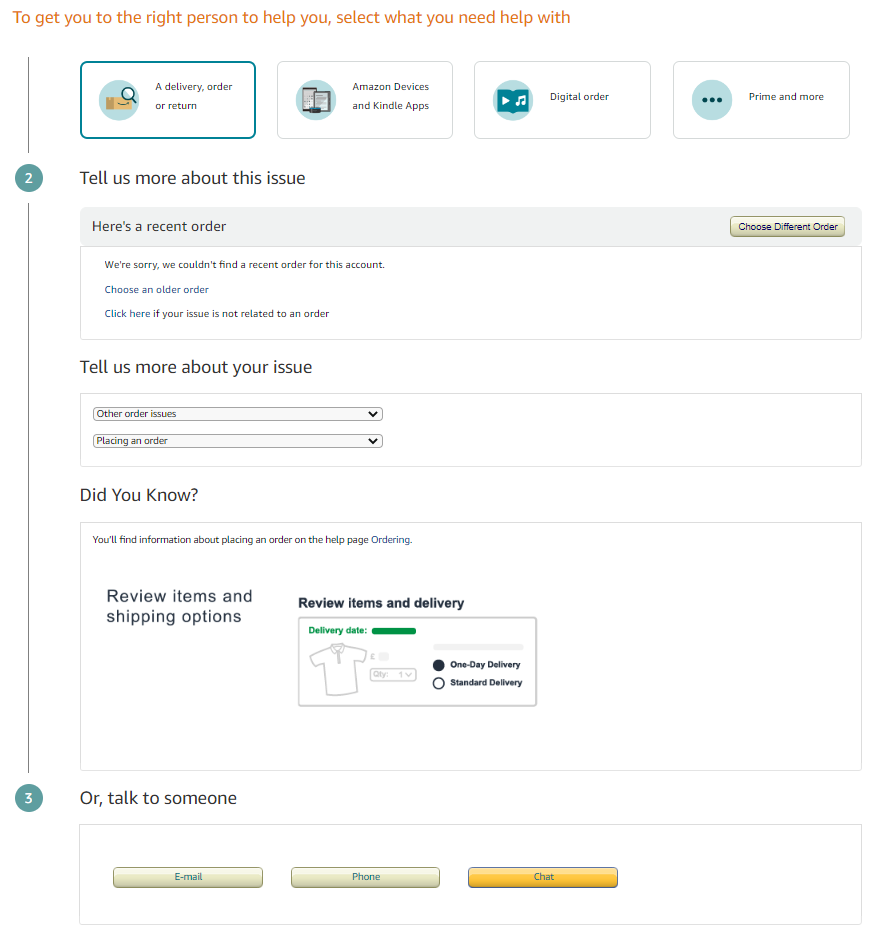 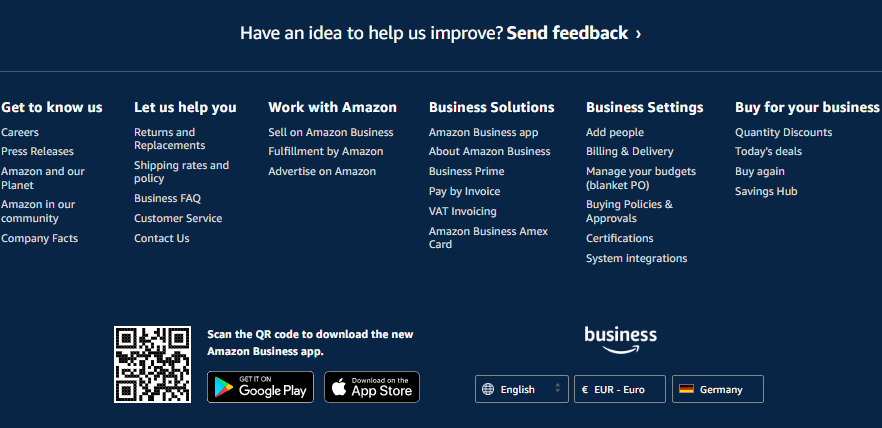 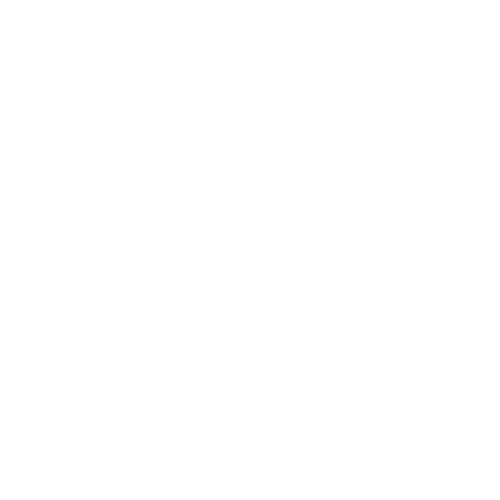 Potential issues to clarify:
Delivery problems
Payment / invoicing issues
Warranty-related topics
Change / cancel / return an order
…
Professional 
Services
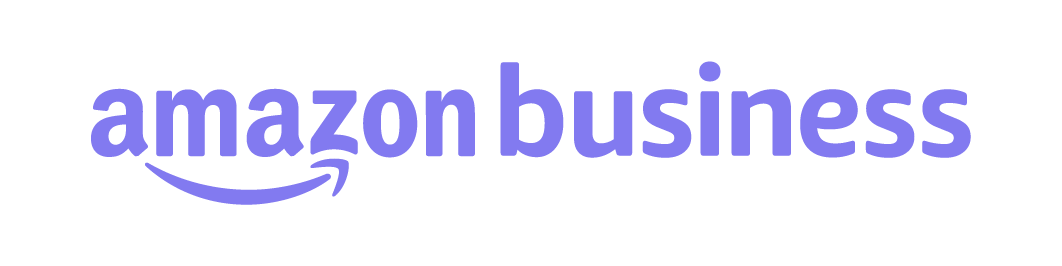 Business Customer Service
Immediate Recall
Live-Chat
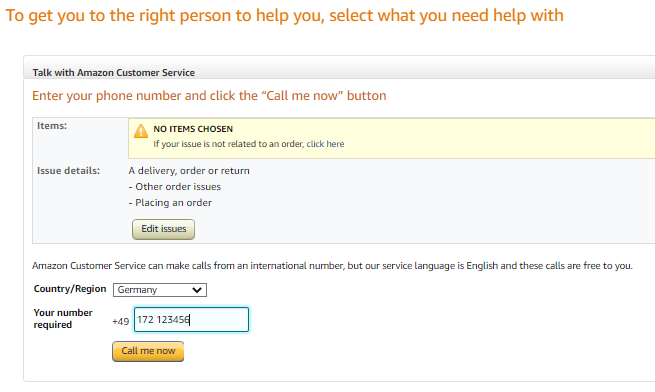 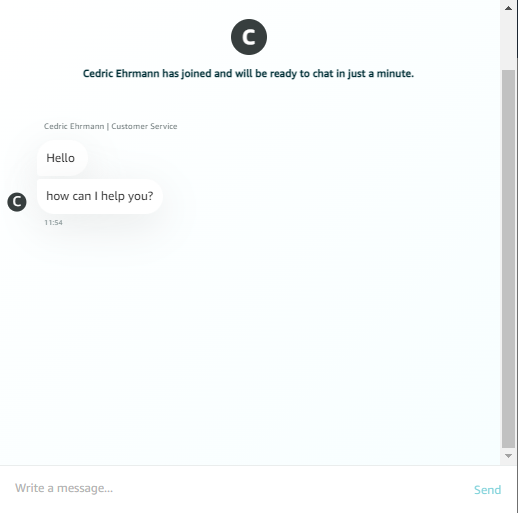 Professional 
Services
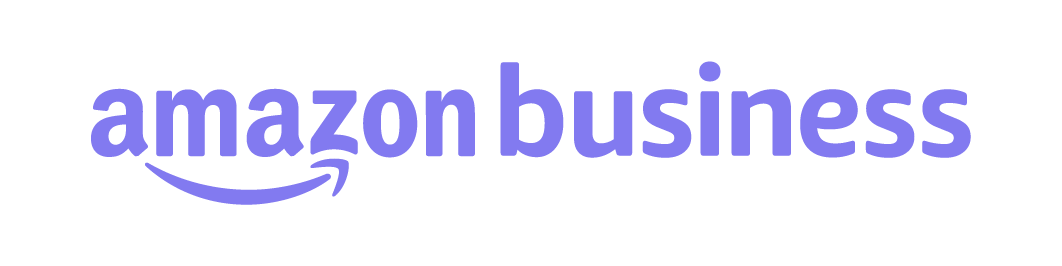 Training Videos
… a portfolio tailored for building the capabilities customers need to create a successful, data-driven procurement program
Click Here
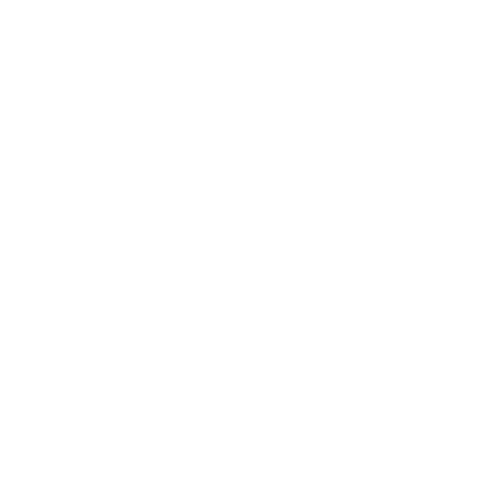 Professional 
Services
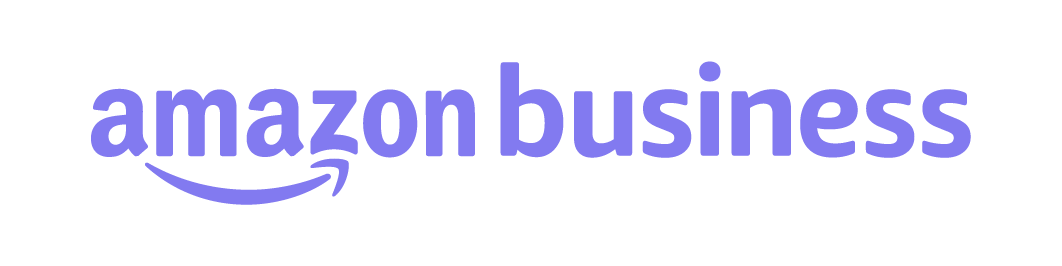 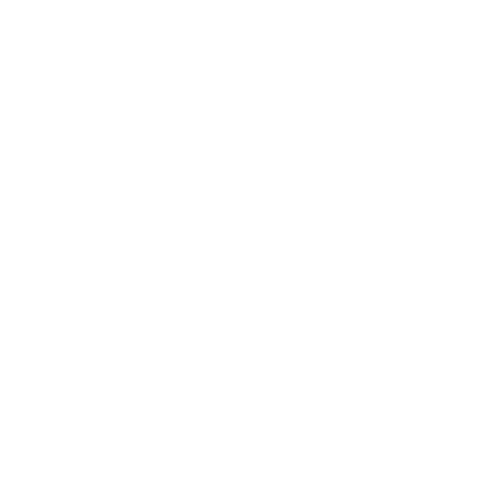 Q&A
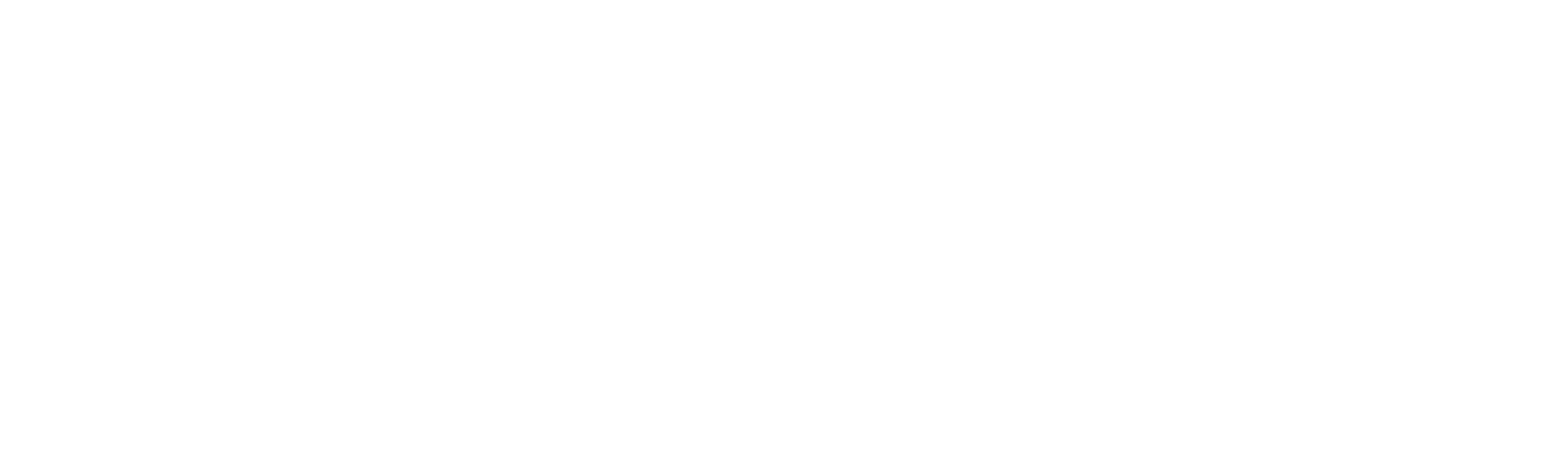 Professional 
Services
Thank You!
Professional 
Services
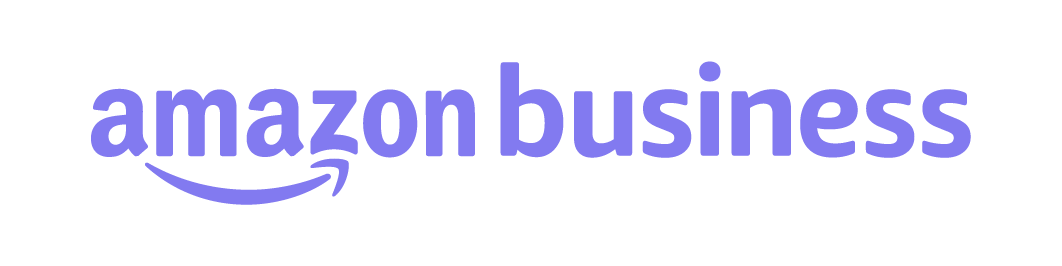